The Doctrine of Jesus Christ(Part 22)
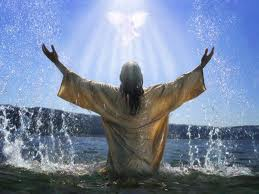 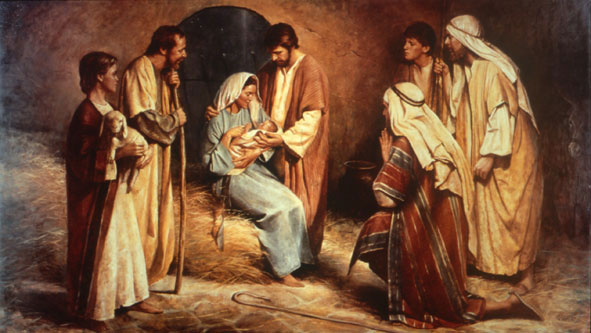 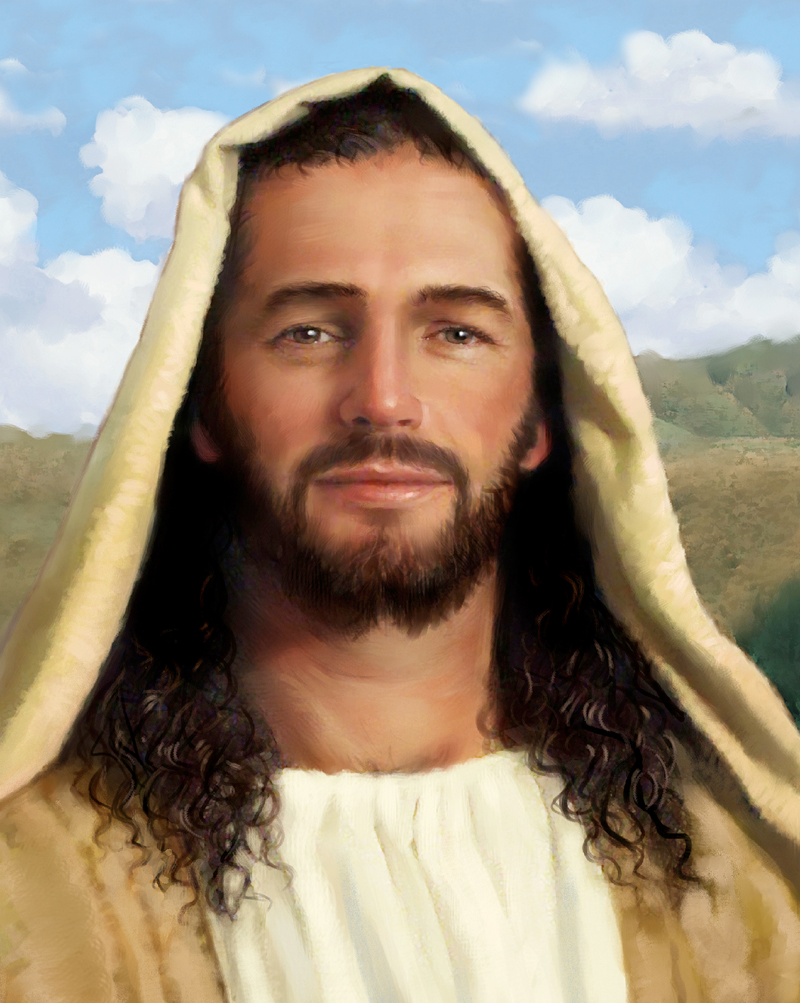 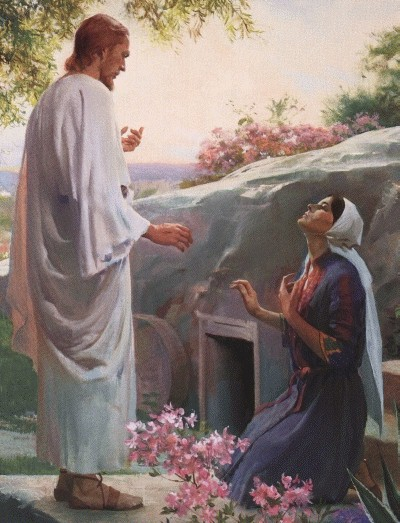 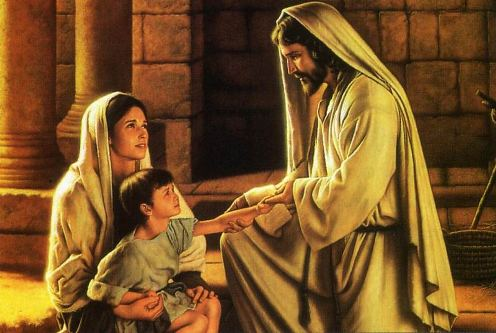 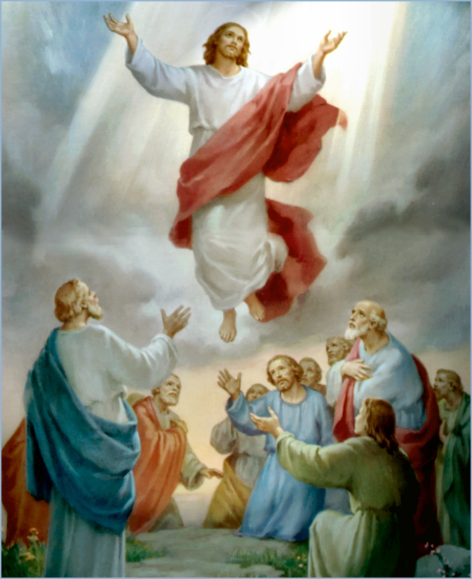 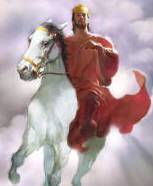 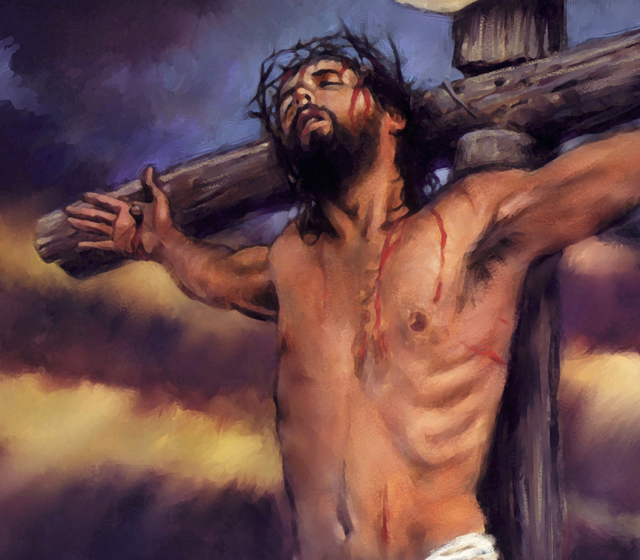 The Resurrection Body
Review
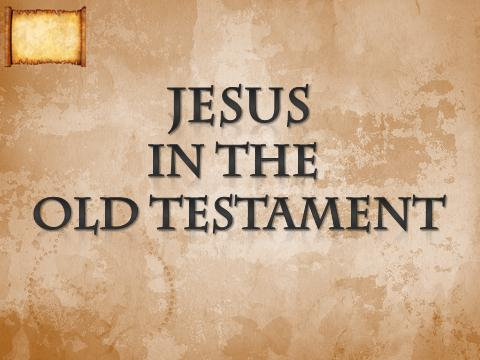 The Virgin Birth
“Behold, a virgin shall be with child, and shall bring forth a son, and they shall call his name Emmanuel, which being interpreted is, God with us.” 
Matt. 1:23
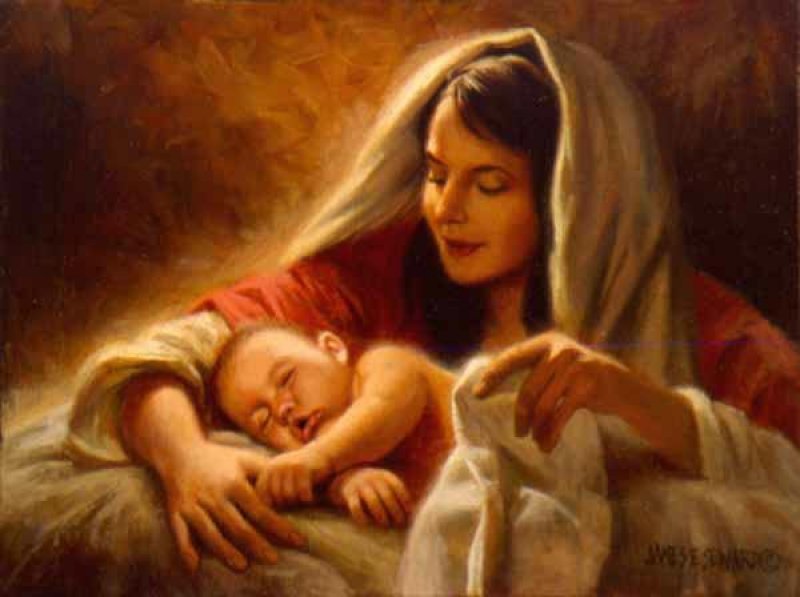 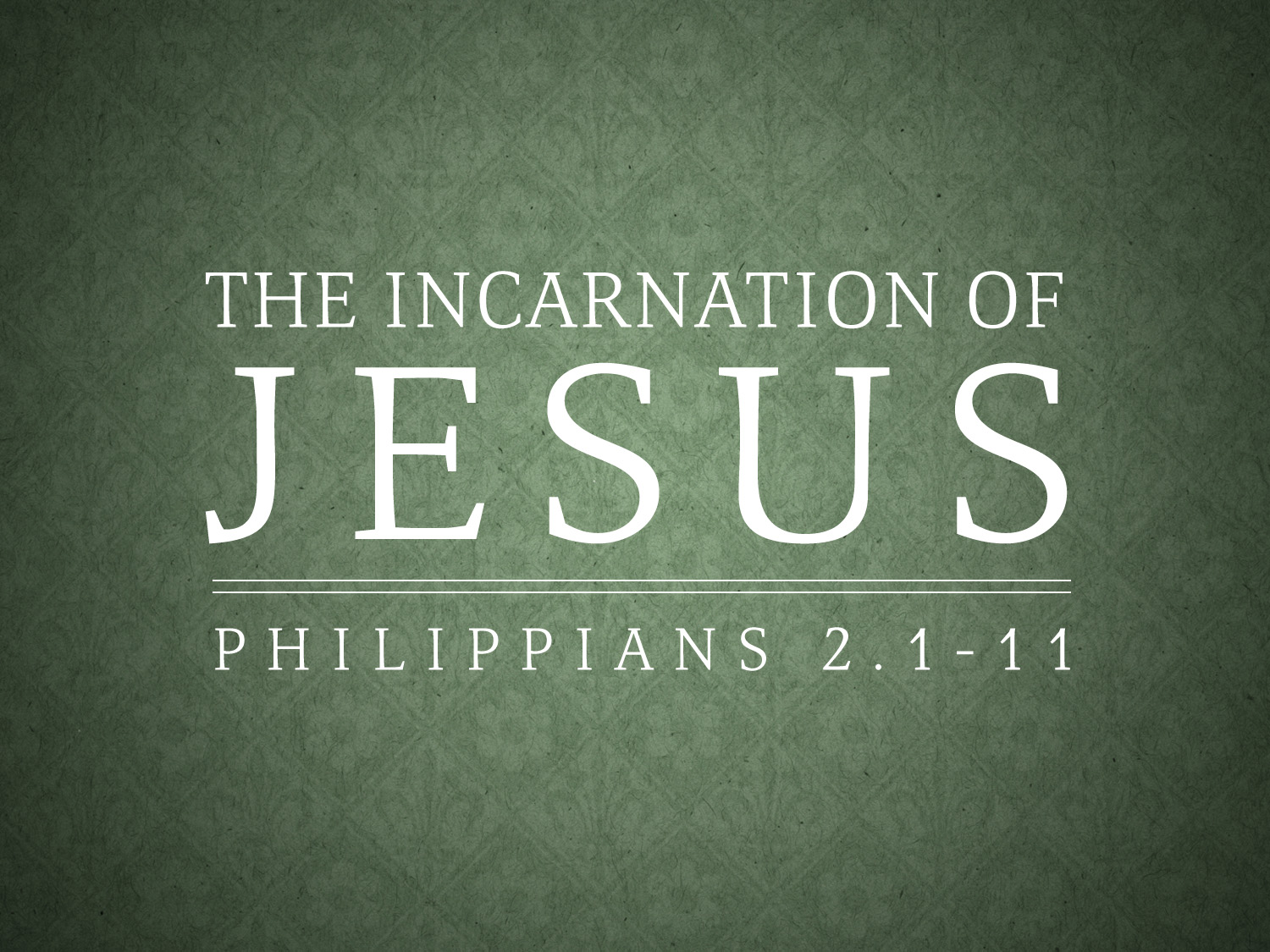 Names and Titles of Jesus Christ
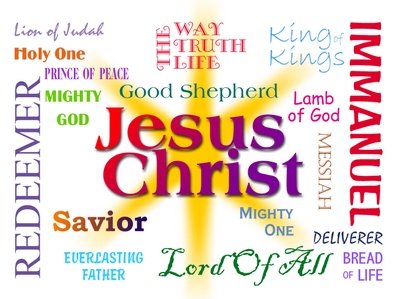 The Humanity of Jesus Christ
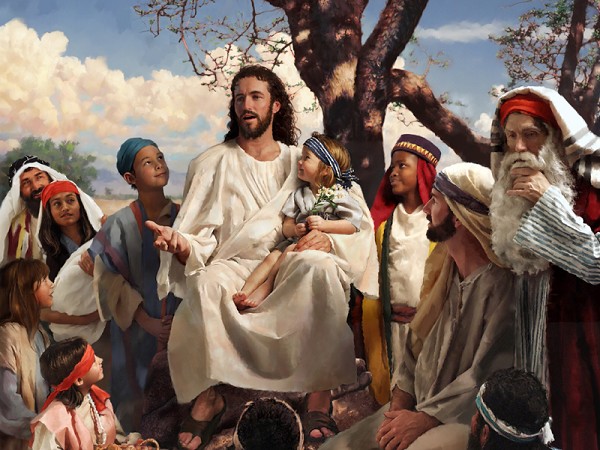 The Deity of Jesus Christ
(John 10:30-33)
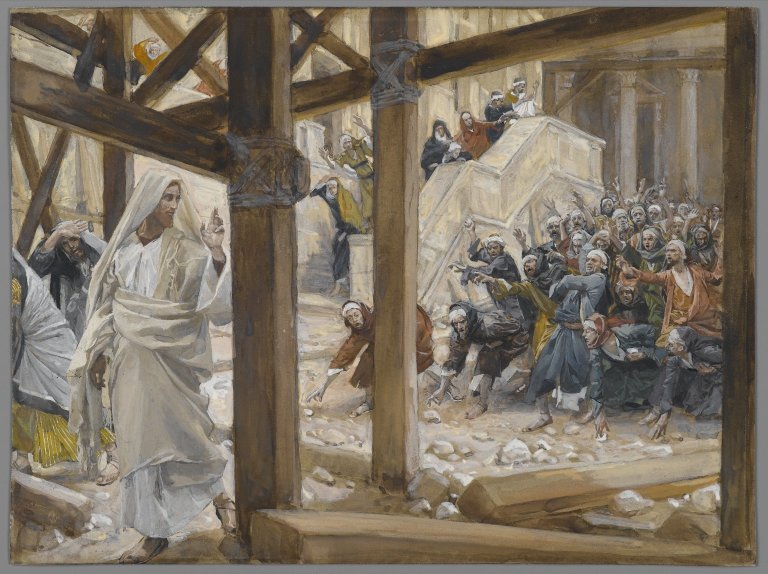 The Impeccability of Jesus Christ(John 18:38)
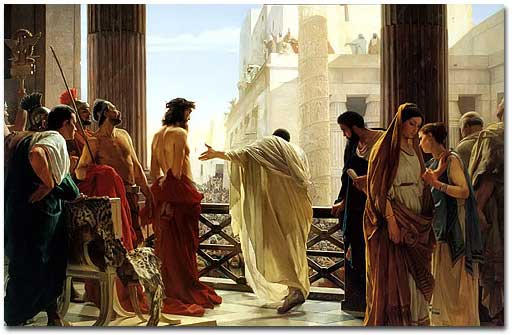 The Earthly Ministry of Jesus Christ
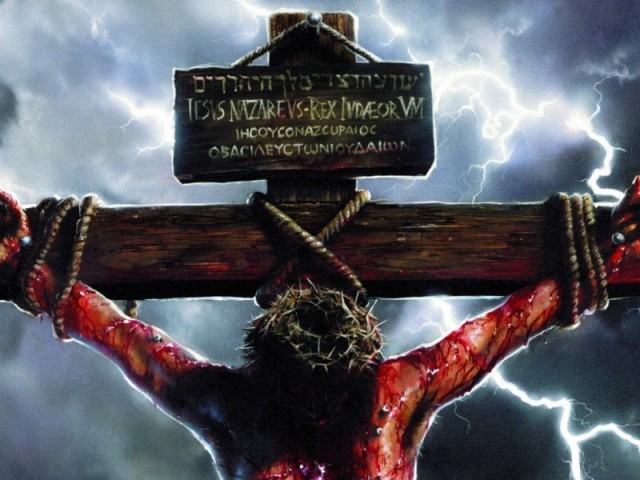 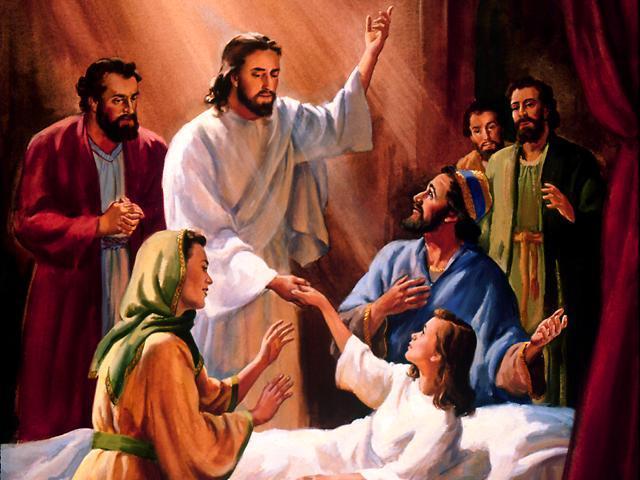 “For even the Son of man came not to be ministered unto, but to minister, and to give his life a ransom for many.” Mark 10:45
The Character of Jesus Christ
What kind of man was our Lord?

What were some of his characteristics?
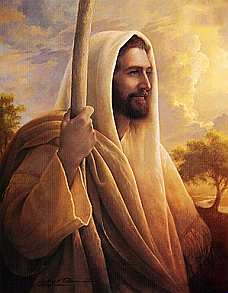 zeal; compassion; meekness and gentleness; boldness and courage; love
In the Old Testament three great offices were created by God to meet the spiritual and material needs of his chosen people.
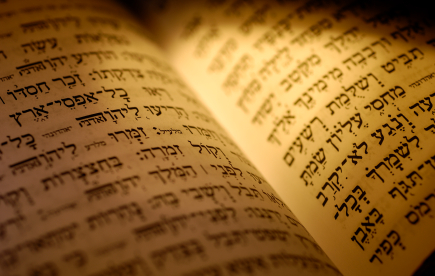 Jesus holds all three offices
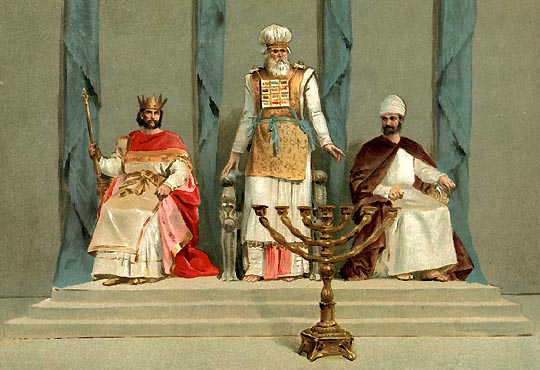 The Death of Jesus Christ
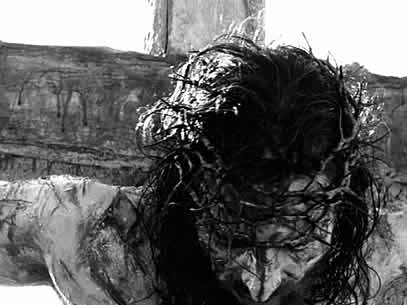 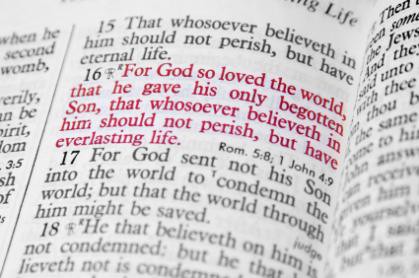 “Exposing the false Doctrine of Calvinism”
“I marvel that ye are so soon removed from him that called you into the grace of Christ unto another gospel …but there be some that trouble you, and would pervert the gospel of Christ. But though we, or an angel from heaven, preach any other gospel unto you than that which we have preached unto you, let him be accursed.” (Gal. 1:6-8)
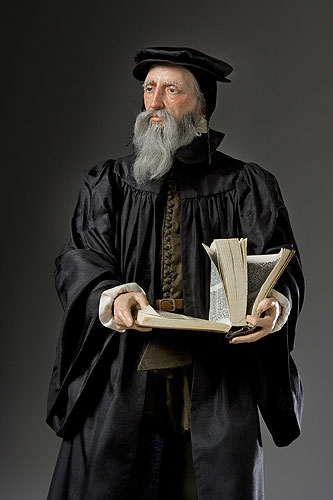 The Vicarious Atonement
“For he hath made him to be sin for us, who knew no sin; that we might be made the righteousness of God in him.” II Cor. 5:21
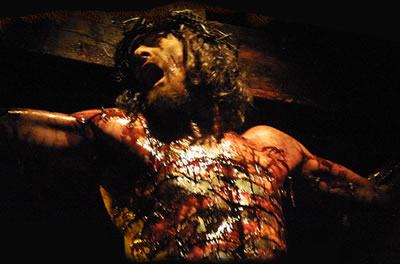 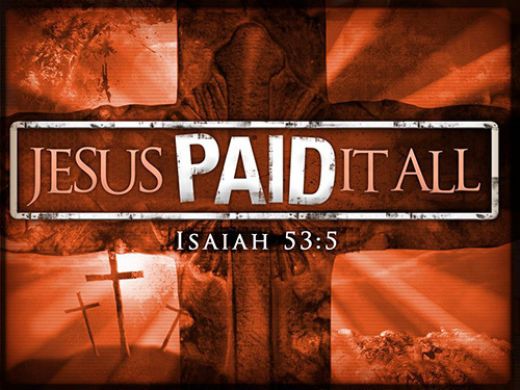 “Who his own self bare our sins in his own body on the tree.”
 I Peter 2:24
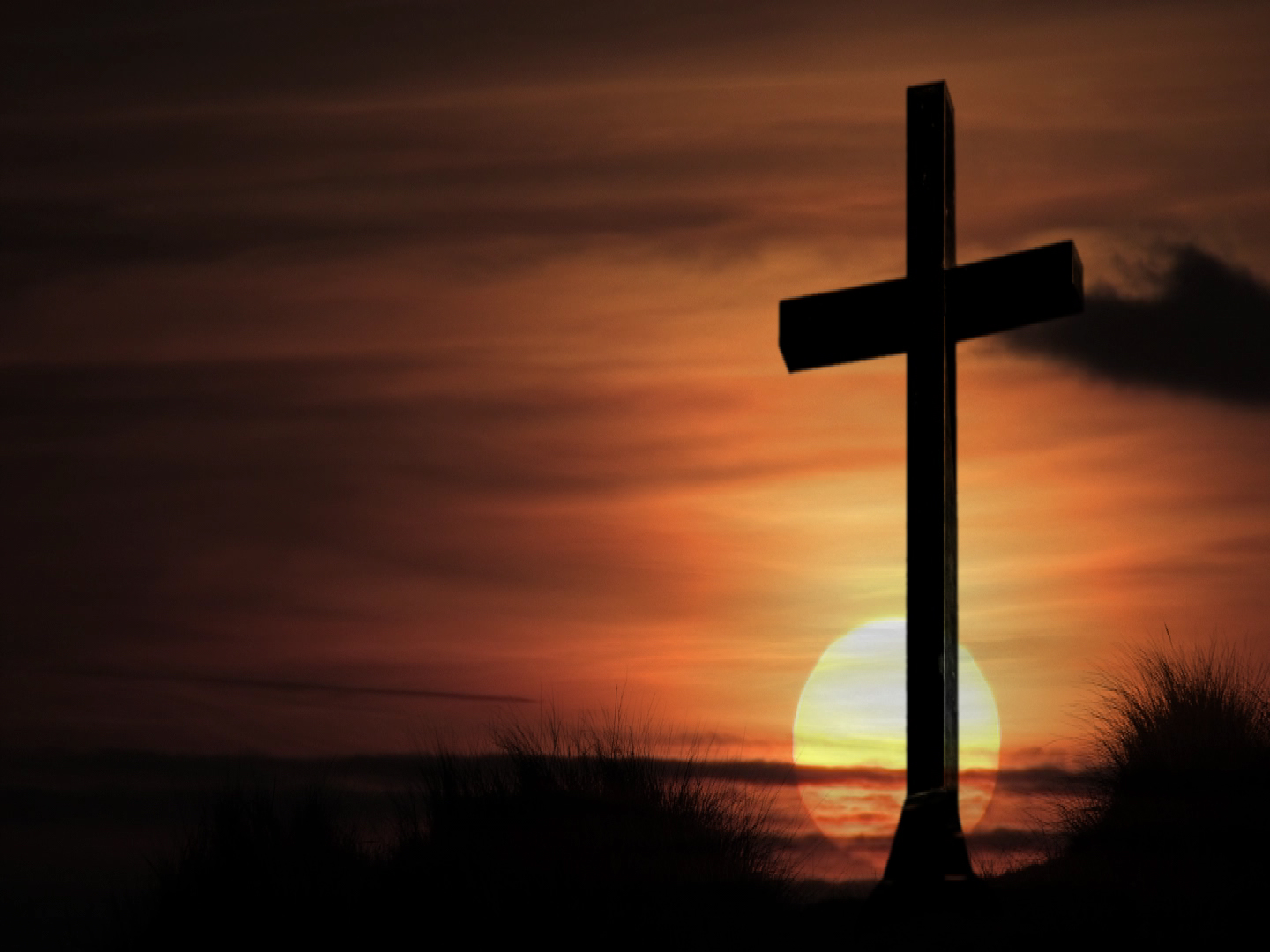 The results of the vicarious atonement
Redemption
Reconciliation
Justification
Sanctification
Glorification
Regeneration
Remission
Imputation
Propitiation
Forgiveness
Adoption
Ransom
Pardon
Eternal Salvation
The seven last statements of Christ
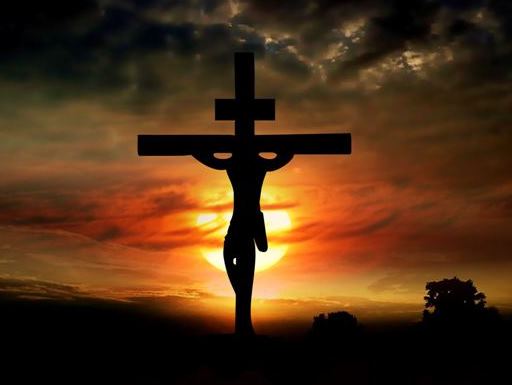 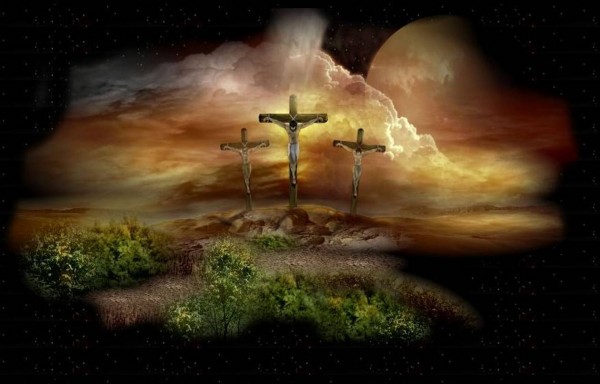 “Father, forgive them; for they know not what they do.”
“Today shalt thou be with me in paradise.”
“Woman, behold thy son! Then saith he to the disciple, Behold thy mother!”
“My God, my God, why hast thou forsaken me?”
“I thirst.”
“It is finished.”
“Father, into thy hands I commend my spirit.”
Christ descent into the heart of the earth
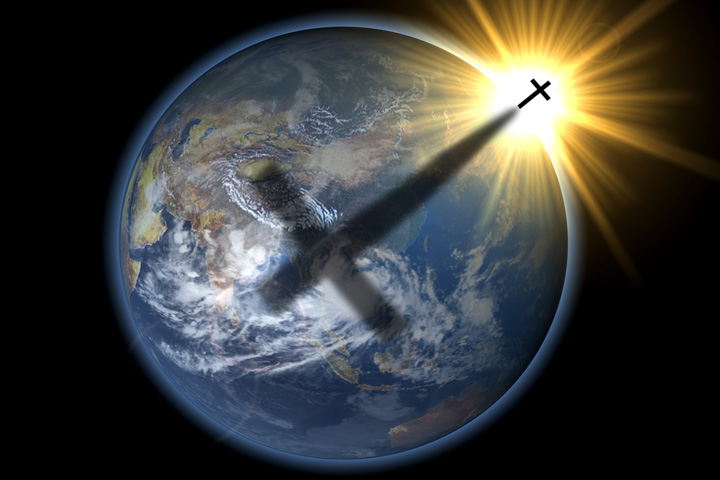 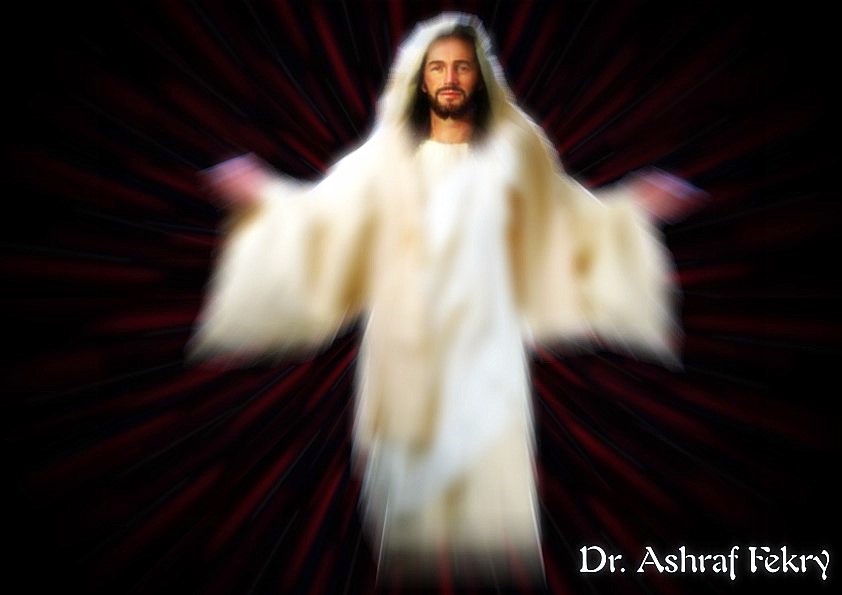 "For as Jonas was three days and three nights in the whale’s belly; so shall the Son of man be three days and three nights in the 
heart of the earth." 
Matt. 12:40
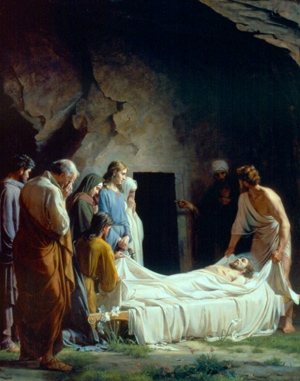 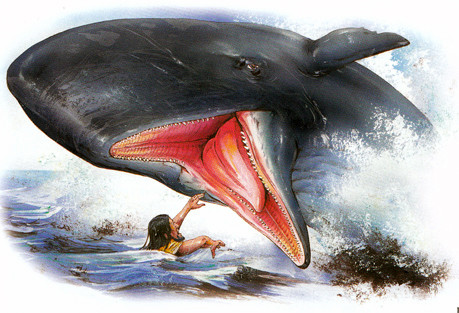 “For Christ also hath once suffered for sins, the just for the unjust, that he might bring us to God, being put to death in the flesh, but quickened by the Spirit: By which also he went and preached unto the spirits in prison; Which sometime were disobedient, when once the longsuffering of God waited in the days of Noah, while the ark was a preparing, wherein few, that is, eight souls were saved by water.”     (I Peter 3:18-20)
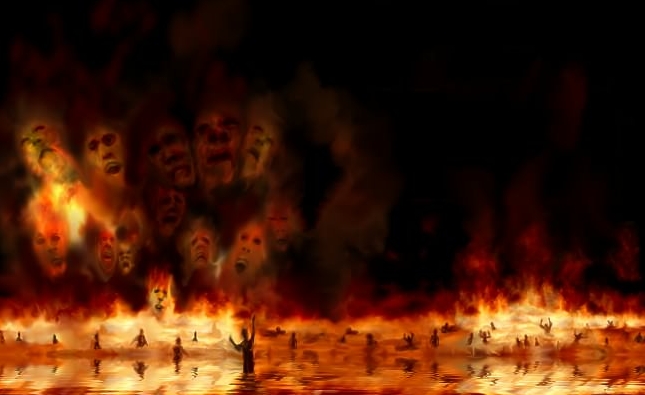 Torments
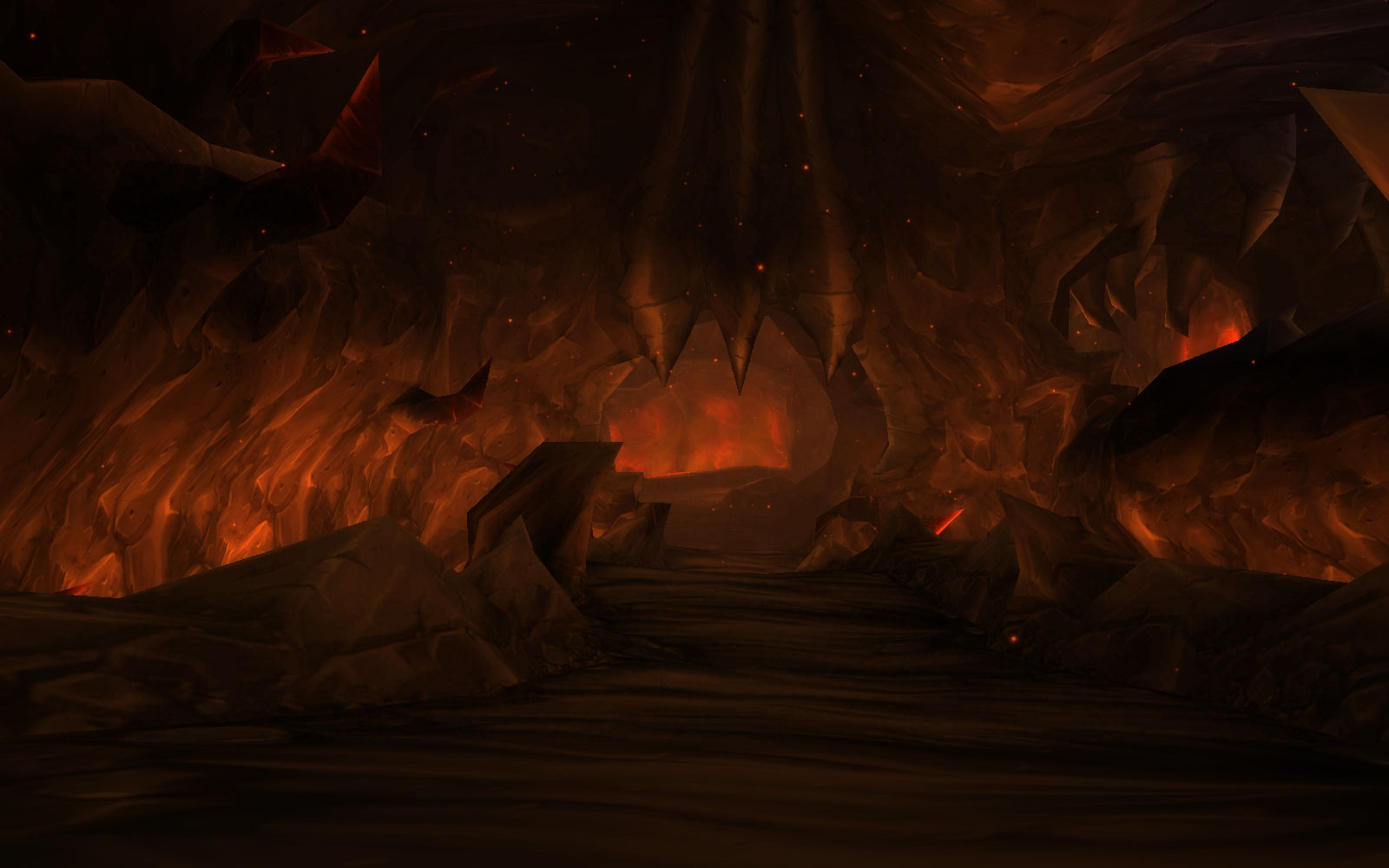 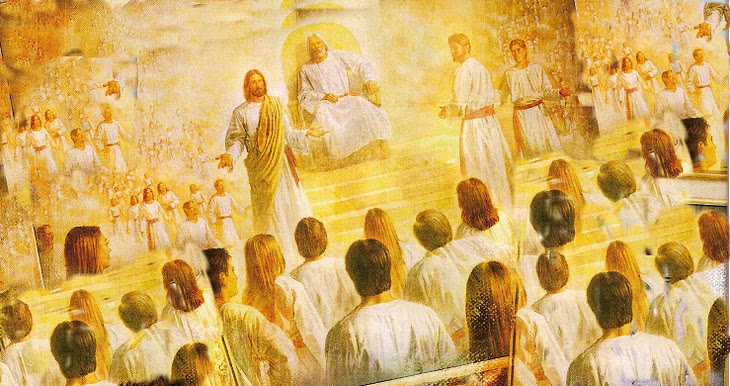 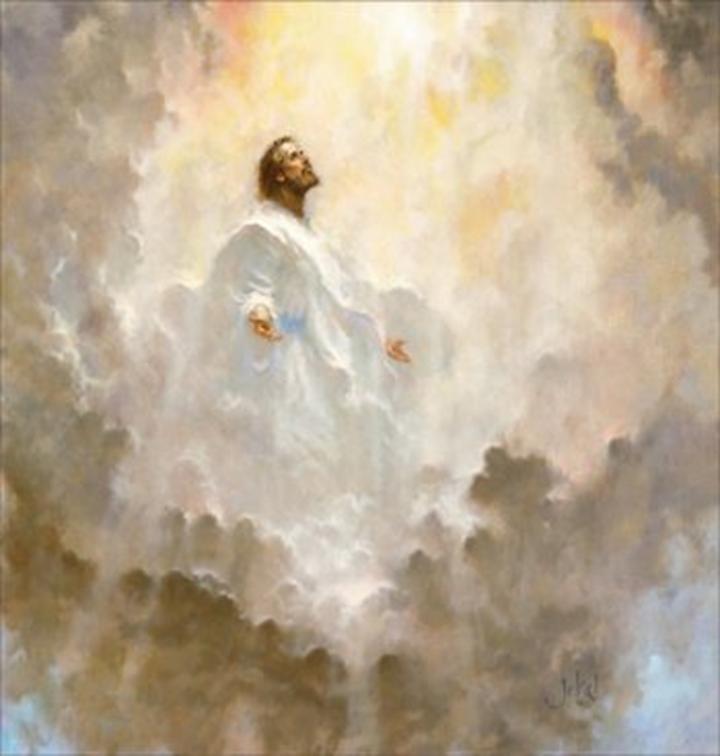 Paradise                                                                                                                                                                       (Abraham's bosom)
“Wherefore he saith, When he ascended up on high, he led captivity captive, and gave gifts unto men. Now that he ascended, what is it but that he also descended first into the lower parts of the earth? He that descended is the same also that ascended up far above all heavens, that he might fill all things.” (Ephesians 4:8-9)
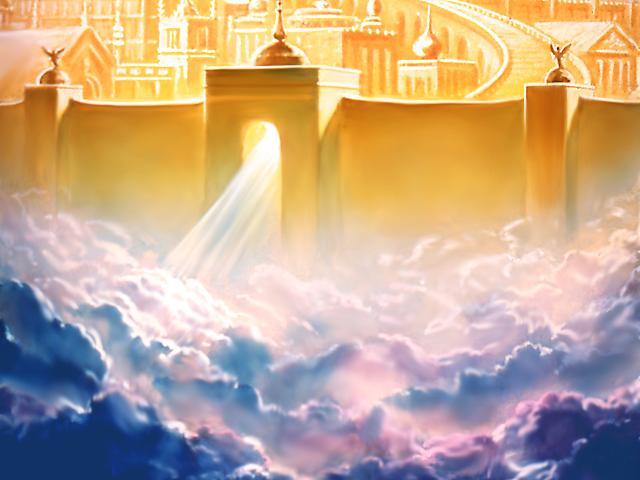 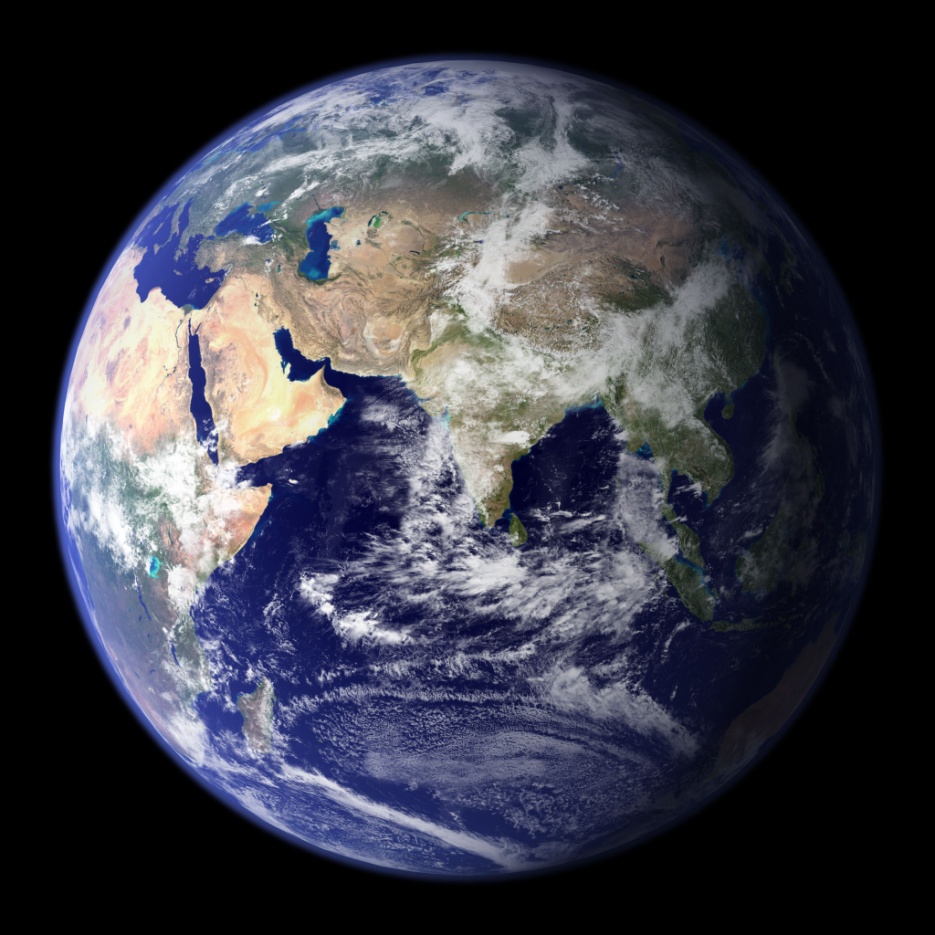 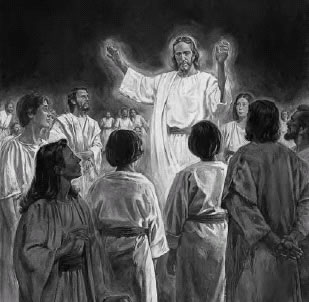 The Resurrection of Jesus Christ
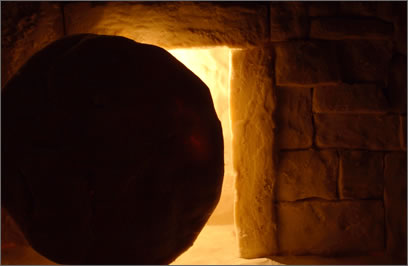 The Most Important Bible Doctrine(I Corinthians 15)
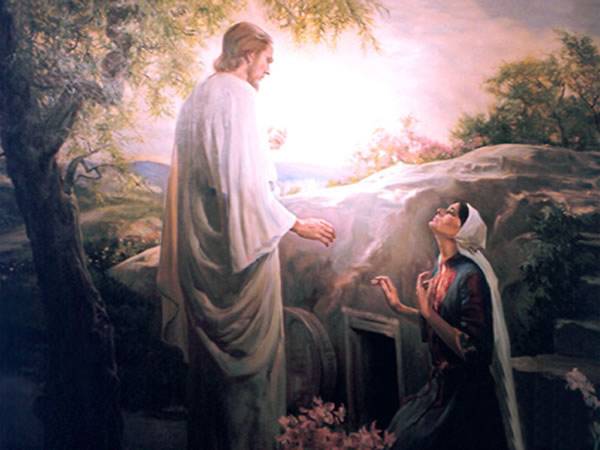 A person can not be saved unless they believer in the Resurrection of Jesus Christ.
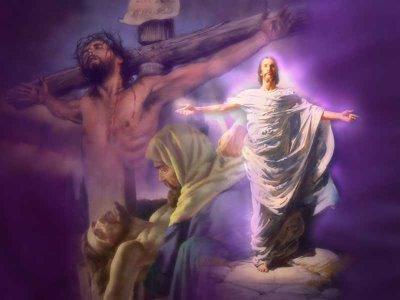 “Repent ye, and believe the gospel.” (Mark 1:15)
Romans 10:9
“That if thou shalt confess with thy mouth the Lord Jesus, and shalt believe in thine heart that God hath raised him from the dead, thou shalt be saved.”
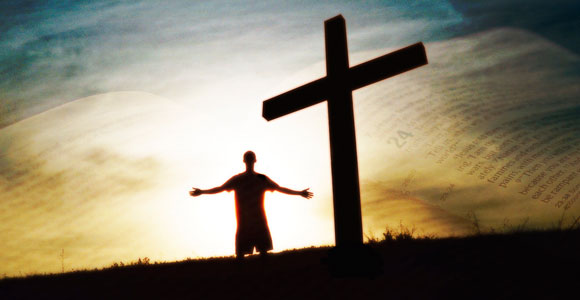 The Infallible Proofs of the Resurrection
“The former treatise have I made, O Theophilus, of all that Jesus began both to do and teach, Until the day in which he was taken up, after that he through the Holy Ghost had given commandments unto the apostles whom he had chosen: To whom also he shewed himself alive after his passion by many infallible proofs, being seen of them forty days, and speaking of the things pertaining to the kingdom of God.” (Acts 1:1-3)
40 days
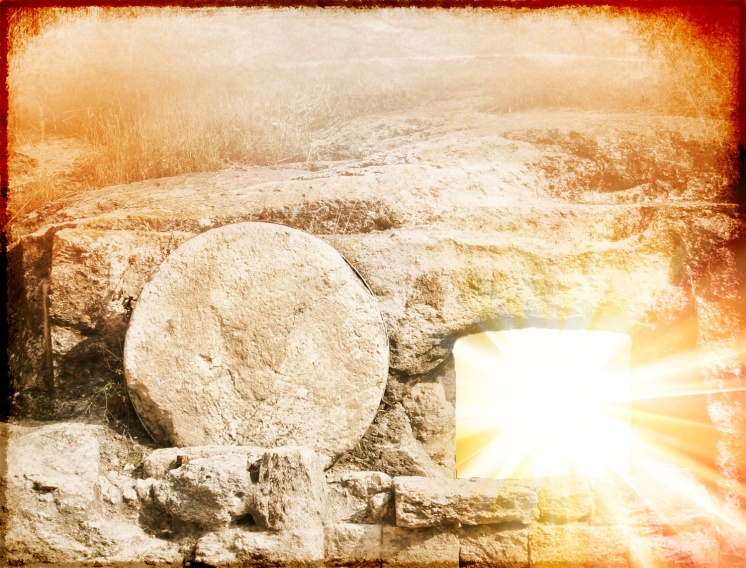 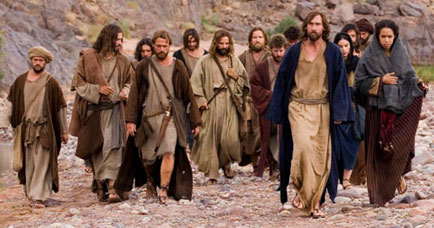 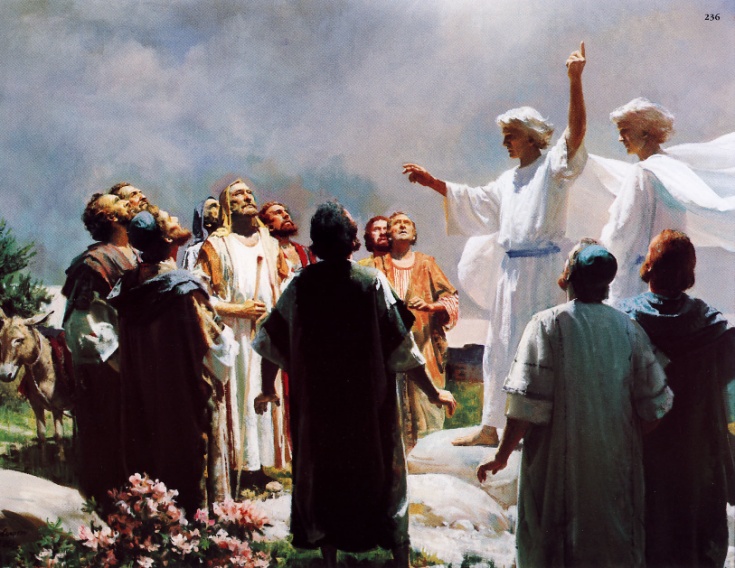 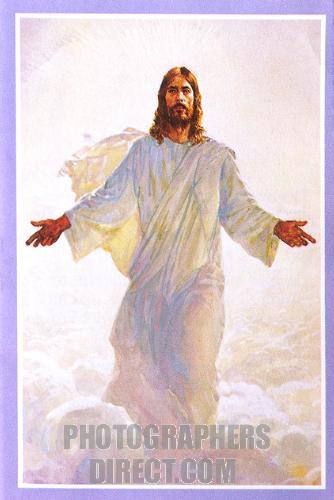 40 days
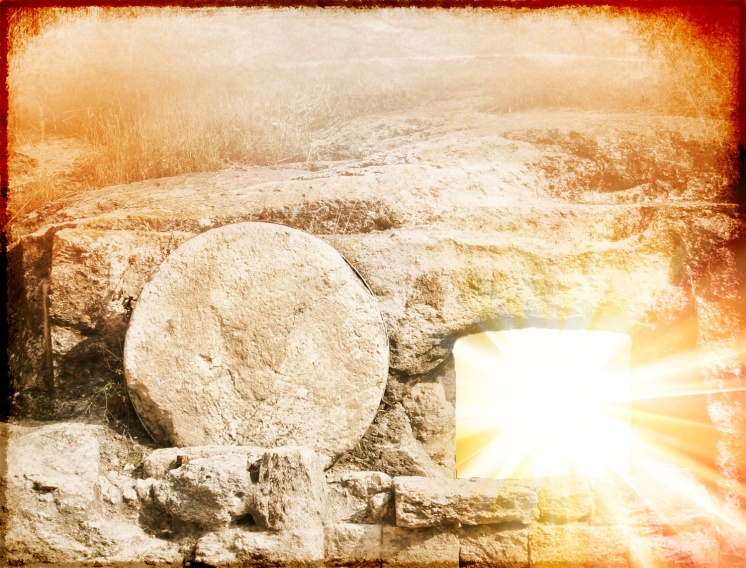 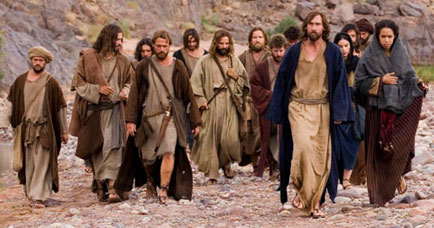 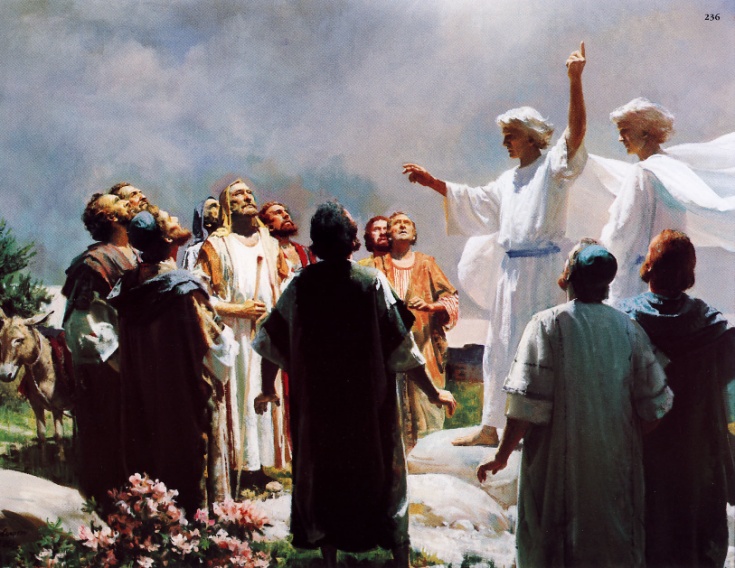 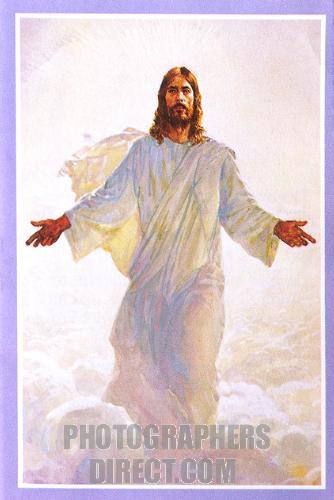 40 days
“…many infallible proofs.”
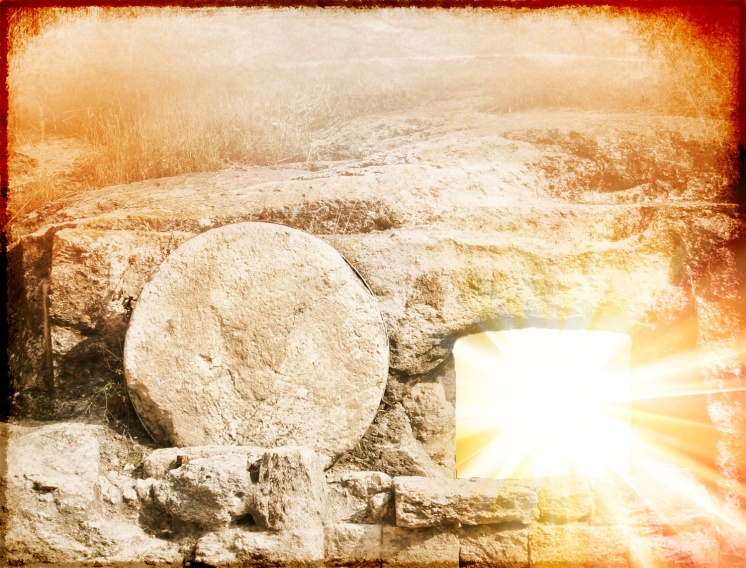 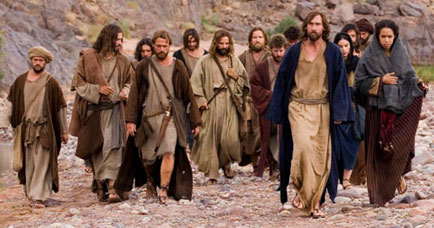 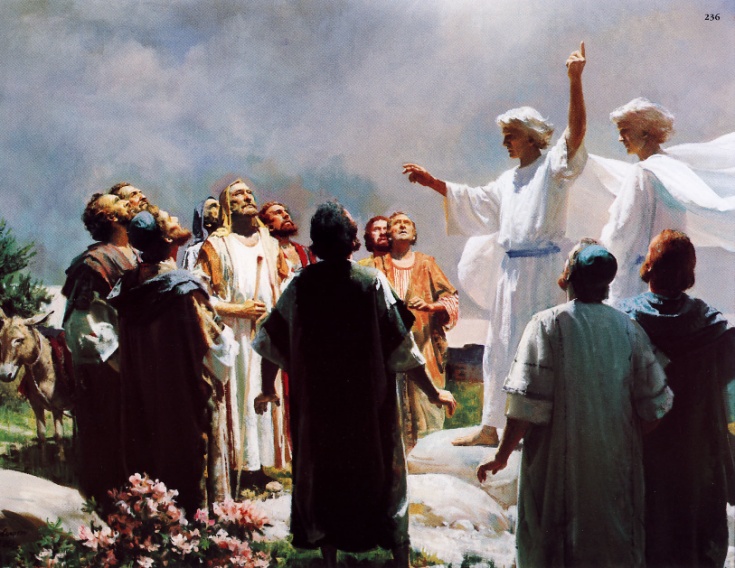 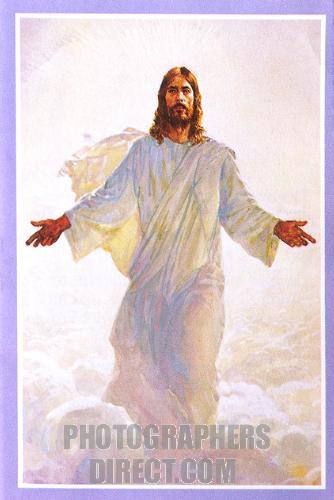 The proofs of the resurrection
The empty tomb - (Matthew 27:63-66)
The tremendous change in the lives of the     disciples - (Acts 17:6) 
The silence from both the Romans and Pharisees – (Matthew 28:1-15)                                                                                                                                   
The change from Saturday to Sunday as the main day of worship – (I Corinthians 16:1-2)
The existence, growth persecution of the early church – (Acts 2:47)
Seventeen appearances of Jesus                          after the resurrection
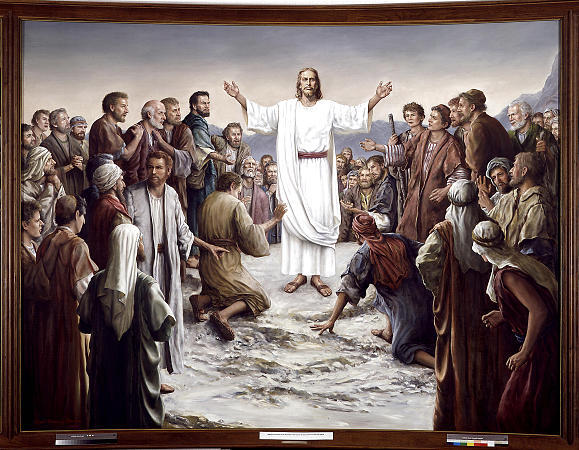 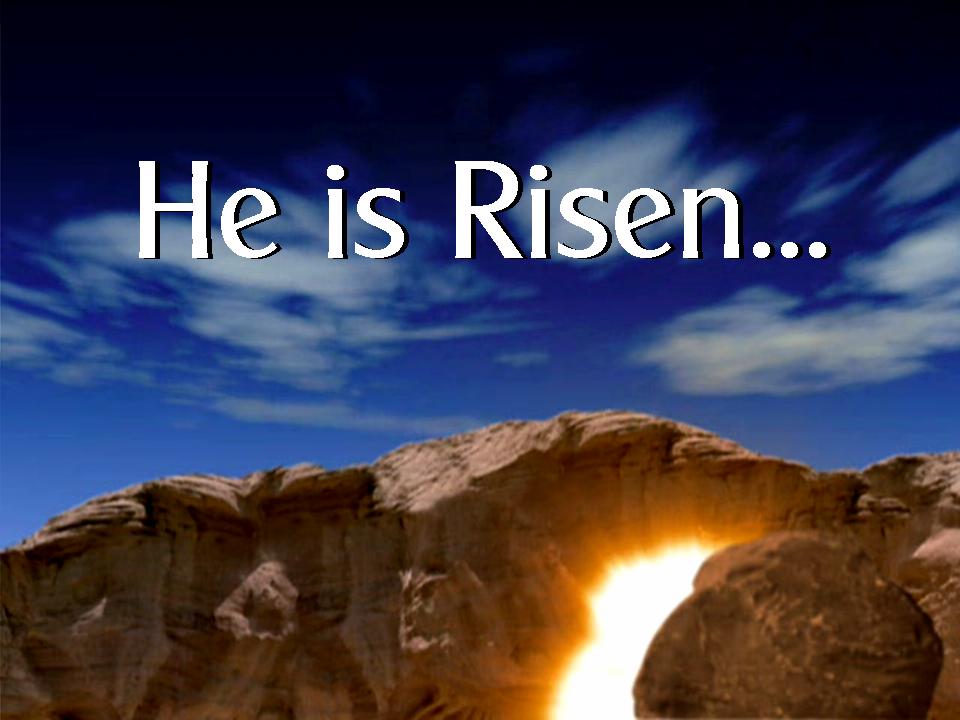 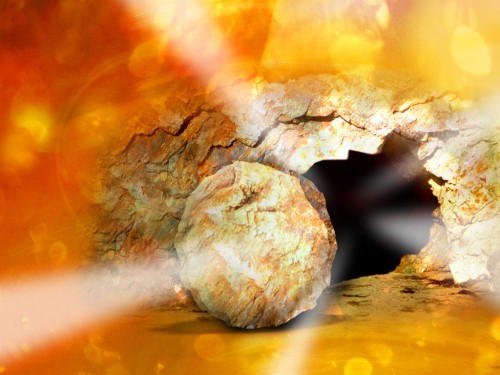 The importance of the resurrection
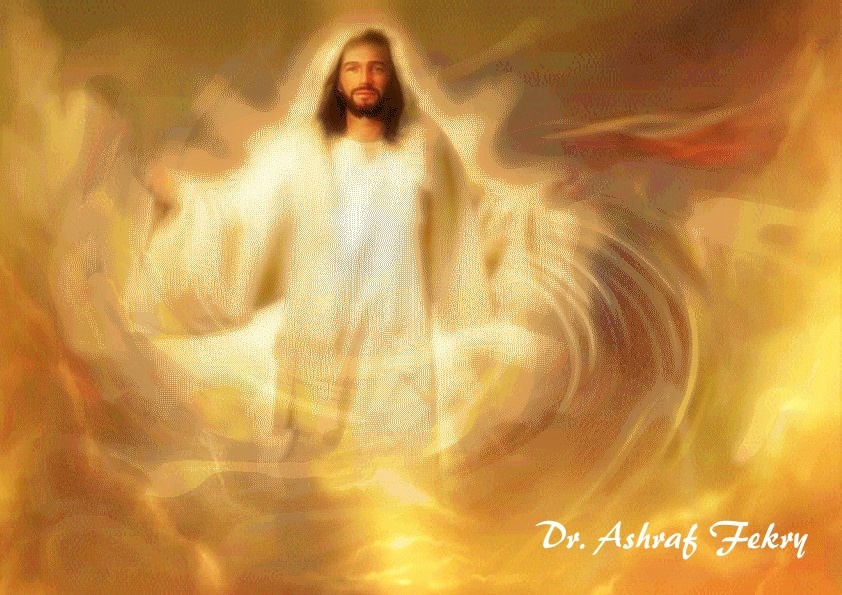 “And if Christ be not risen, then…”      (I Cor. 15:14)
If the resurrection is not true, we must accept six horrible conclusions
All gospel preaching has been, is now, and always will be, utterly and completely useless. 
All past, present, and future faith is futile. 
All gospel preachers liars. 
All living Christians are still in their sins. 
All departed Christians are in hell. 
All reason and purpose for life itself is destroyed.
“But now is Christ risen from the dead.” 
(I Cor. 15:20)
The order of the resurrection (I Cor. 15:20-25)
20 But now is Christ risen from the dead, and become the firstfruits of them that slept.
 21 For since by man came death, by man came also the resurrection of the dead.
 22 For as in Adam all die, even so in Christ shall all be made alive.
 23 But every man in his own order: Christ the firstfruits; afterward they that are Christ's at his coming.
 24 Then cometh the end, when he shall have delivered up the kingdom to God, even the Father; when he shall have put down all rule and all authority and power.
 25 For he must reign, till he hath put all enemies under his feet.
First fruits harvest(Leviticus 23)
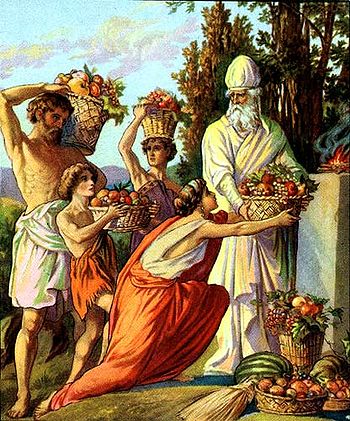 23 But every man in his own order: Christ the firstfruits; afterward they that are Christ's at his coming.
 24 Then cometh the end, when he shall have delivered up the kingdom to God, even the Father; when he shall have put down all rule and all authority and power.
 25 For he must reign, till he hath put all enemies under his feet.
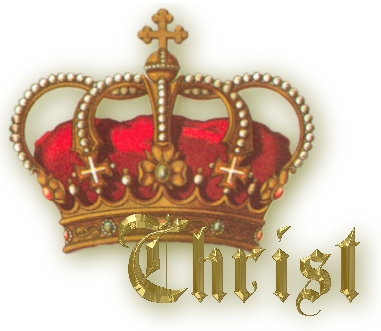 Christ will rule his Earthly Kingdom through three classes of resurrected administrators
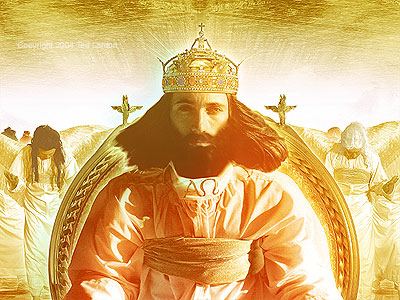 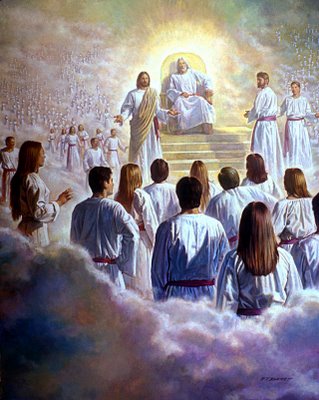 Church Saints
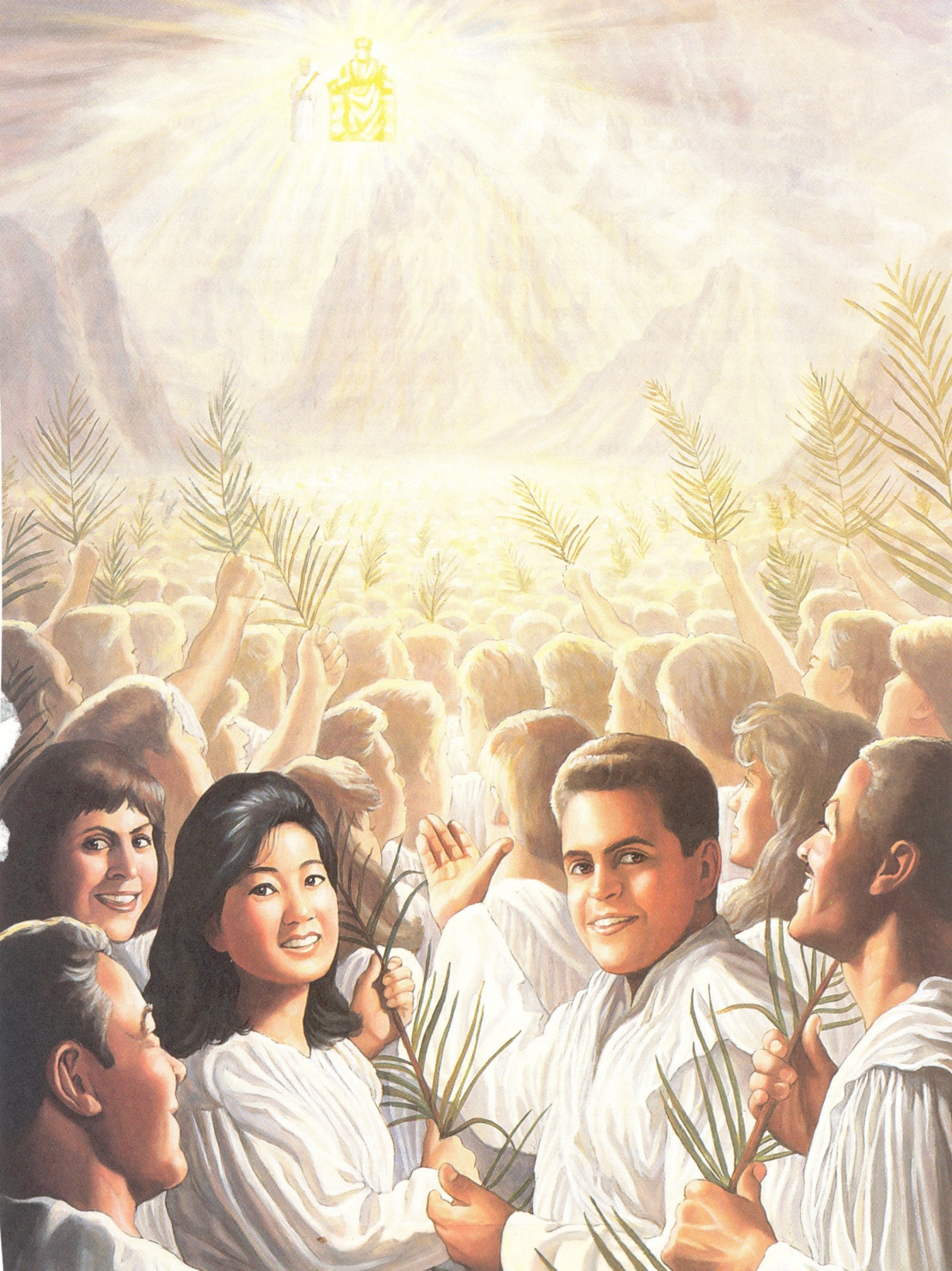 Tribulation Saints
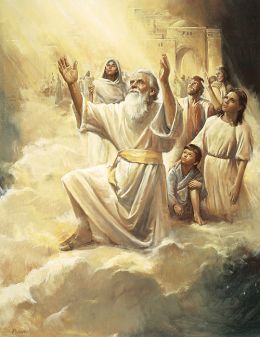 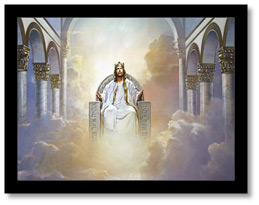 Old Testament Saints
There are Two Resurrections
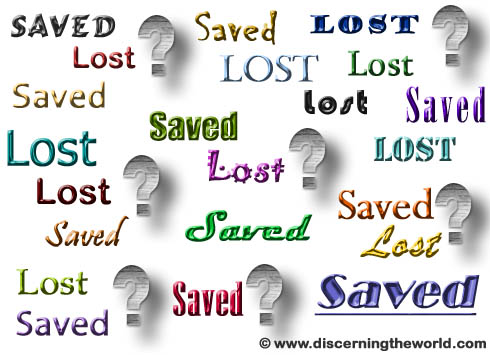 Resurrection of the saved

Resurrection of the lost

 John 5:29 “And shall come forth; they that have done good (Saved), unto the resurrection of life; and they that have done evil (Lost), unto the resurrection of damnation.”
The First Resurrection has two parts
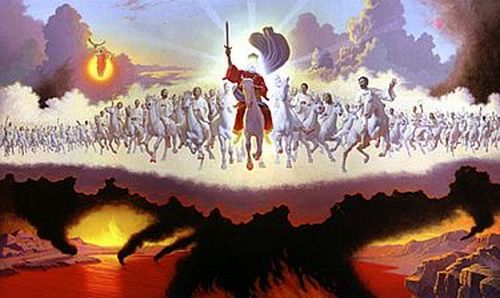 Rapture
New Testament Saints
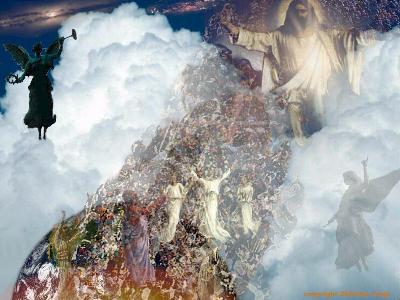 Revelation
Old Testament and Tribulation Saints
The Second Resurrection(second death)
“But the rest of the dead (unbelievers) lived not again until the thousand years were finished.”
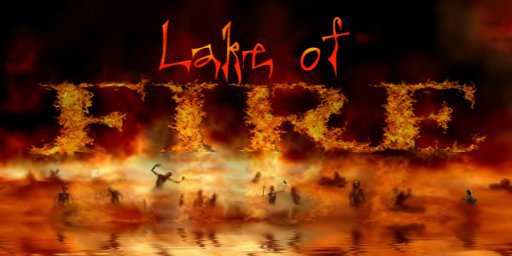 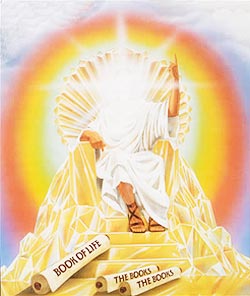 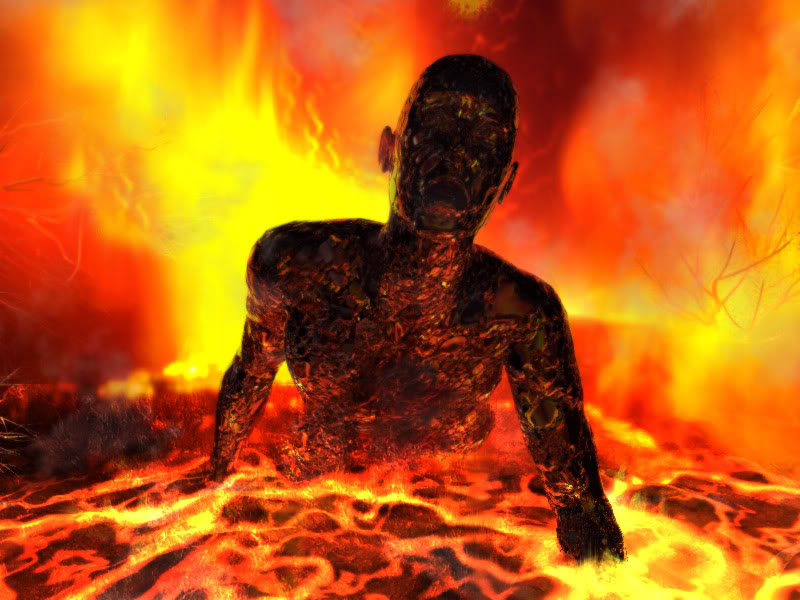 Hell
Millennial Kingdom(1000 years)“And they lived and reigned with Christ a thousand years.”
First  Resurrection
Second Resurrection
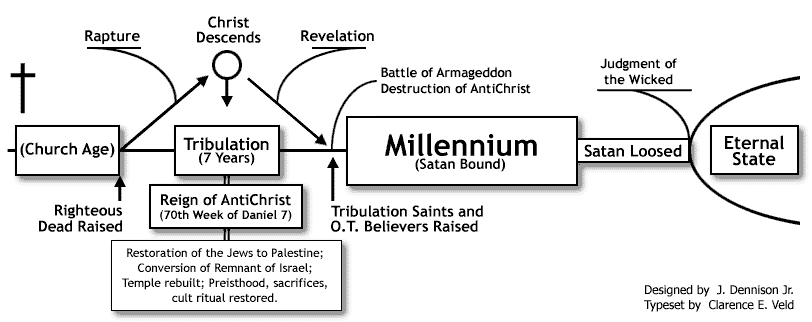 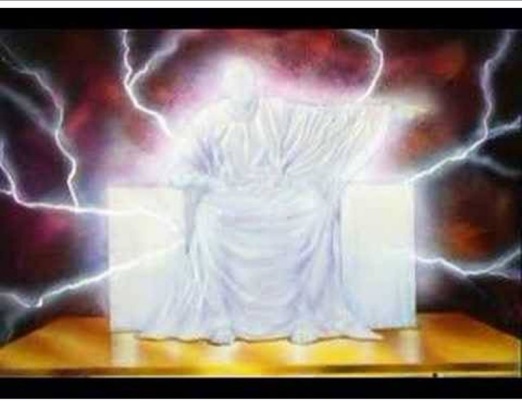 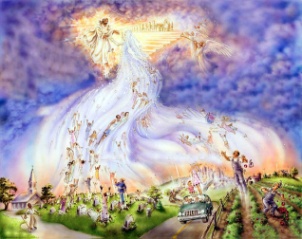 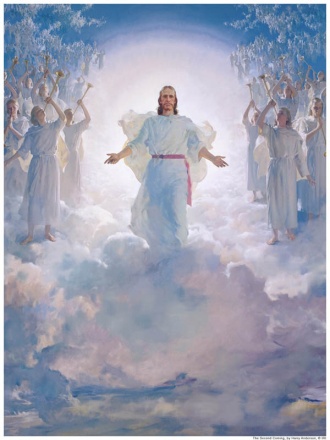 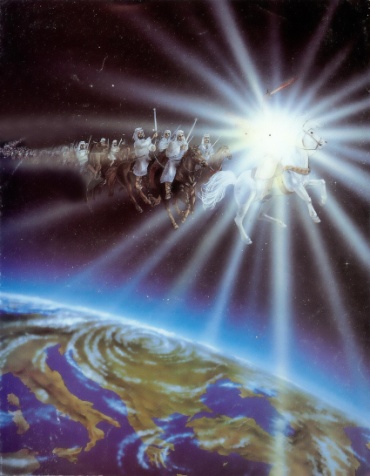 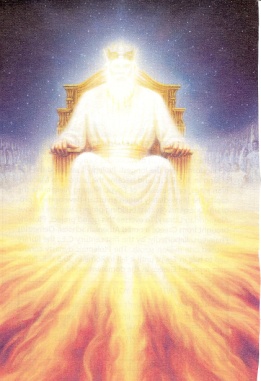 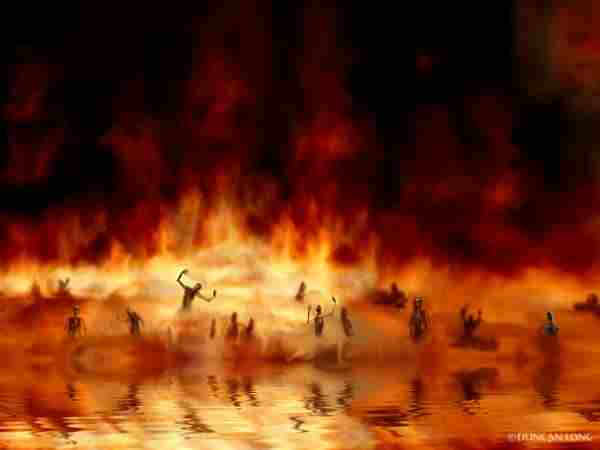 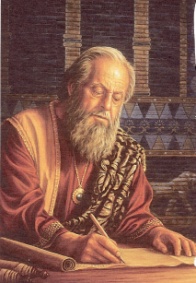 Tonight’s Message
Our Resurrection Bodies
What kind of body did Jesus have after his resurrection?
This is of great importance to the believer, for we someday will have a similar body –
“Who shall change our vile body, that it may be fashioned like unto his glorious body, according to the working whereby he is able even to subdue all things unto himself.”
 (Phil. 3:21)
I John 3:1-3
1 Behold, what manner of love the Father hath bestowed upon us, that we should be called the sons of God: therefore the world knoweth us not, because it knew him not.
 2 Beloved, now are we the sons of God, and it doth not yet appear what we shall be: but we know that, when he shall appear, we shall be like him; for we shall see him as he is.
 3 And every man that hath this hope in him purifieth himself, even as he is pure.
II Corinthians 5:1-4
For we know that if our earthly house of this tabernacle (mortal body) were dissolved,
Gen. 2:7 “And the LORD God formed man of the dust of the ground, and breathed into his nostrils the breath of life; and man became a living soul.”
Job 34:15 “All flesh shall perish together, and man shall turn again unto dust.”
we have a building of God, an house not made with hands, eternal in the heavens .
John 14:2-3 “In my Father's house are many mansions: if it were not so, I would have told you. I go to prepare a place for you. And if I go and prepare a place for you, I will come again, and receive you unto myself; that where I am, there ye may be also.”
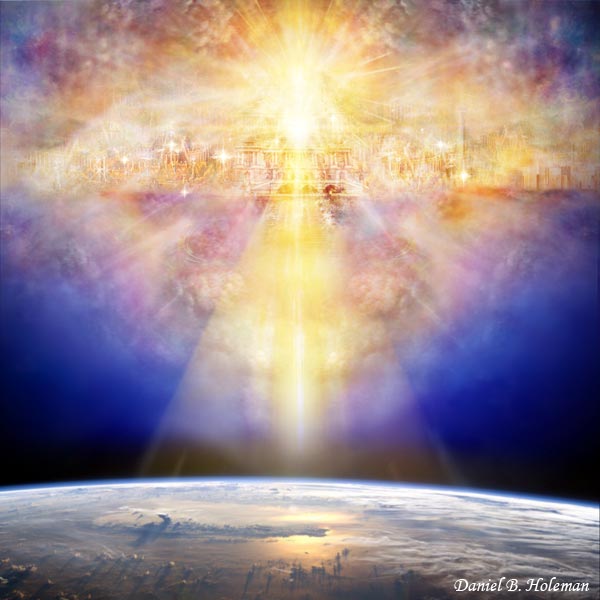 For in this we groan, earnestly desiring to be clothed upon with our house which is from heaven.
Rom. 8:18-23 “For I reckon that the sufferings of this present time are not worthy to be compared with the glory which shall be revealed in us. For the earnest expectation of the creature waiteth for the manifestation of the sons of God...Because the creature itself also shall be delivered from the bondage of corruption into the glorious liberty of the children of God. For we know that the whole creation groaneth and travaileth in pain together until now. And not only they, but ourselves also, which have the firstfruits of the Spirit, even we ourselves groan within ourselves, waiting for the adoption, to wit, the redemption of our body.”
If so be that being clothed we shall not be found naked. For we that are in this tabernacle do groan, being burdened: not for that we would be unclothed, but clothed upon, that mortality might be swallowed up of life.
II Tim. 1:10 “But is now made manifest by the appearing of our Saviour Jesus Christ, who hath abolished death, and hath brought life and immortality to light through the gospel.”
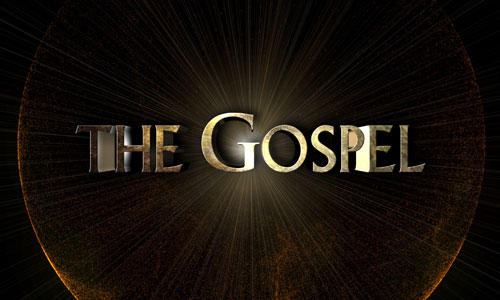 I Corinthians 15:35-58
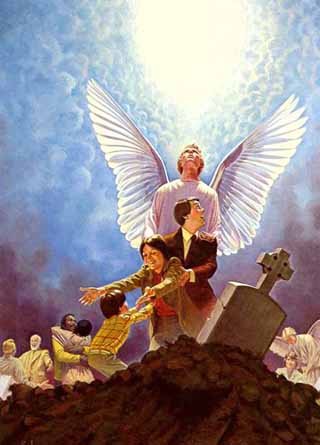 35 But some man will say, How are the dead raised up? and with what body do they come?
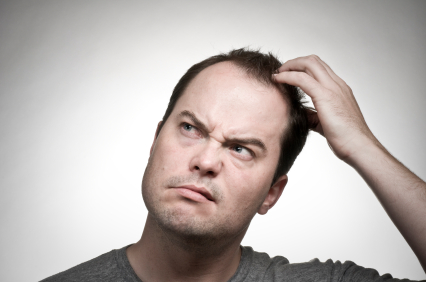 36 Thou fool, that which thou sowest is not quickened, except it die:
 37 And that which thou sowest, thou sowest not that body that shall be, but bare grain, it may chance of wheat, or of some other grain:
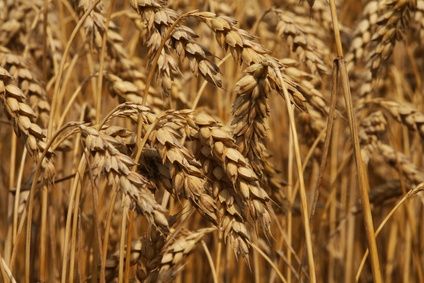 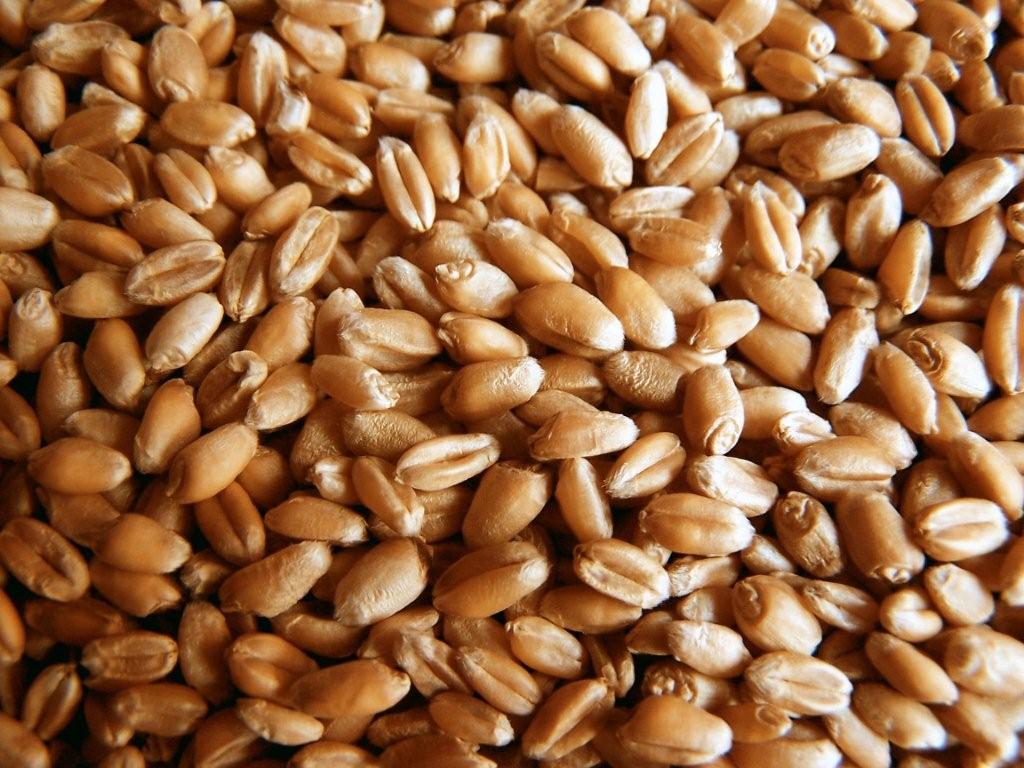 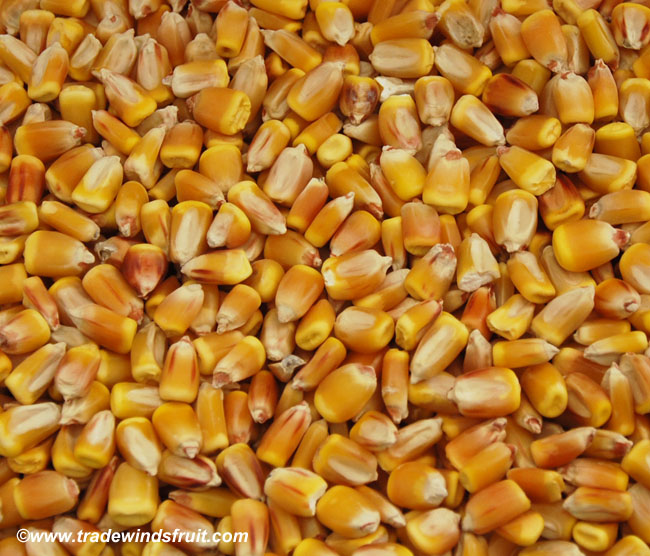 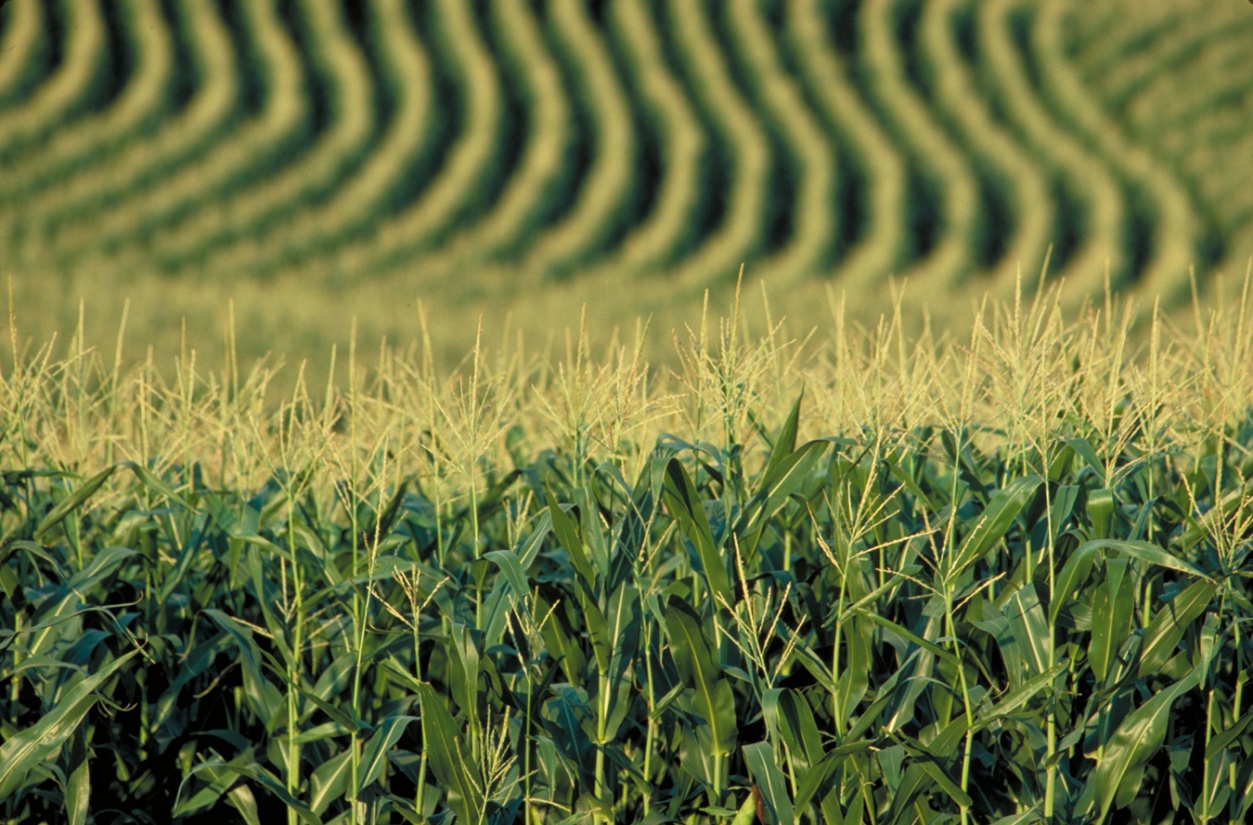 38 But God giveth it a body as it hath pleased him, and to every seed his own body.
39 All flesh is not the same flesh: but there is one kind of flesh of men, another flesh of beasts, another of fishes, and another of birds.
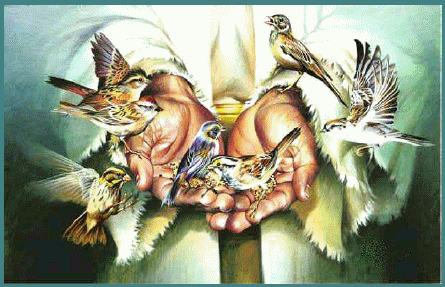 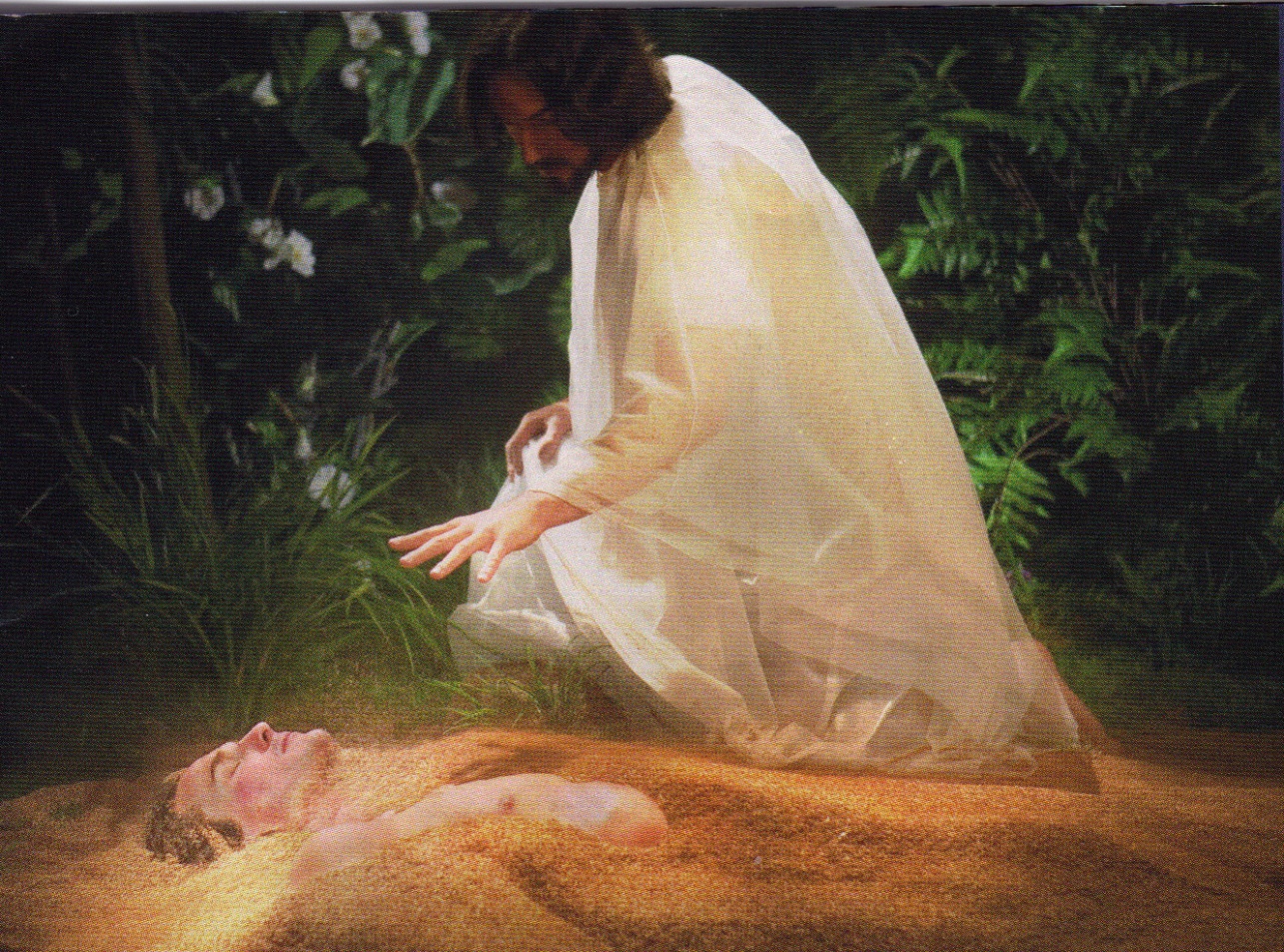 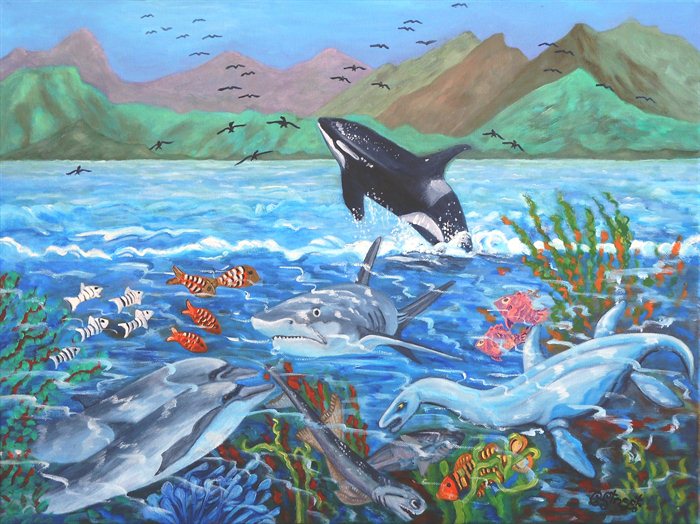 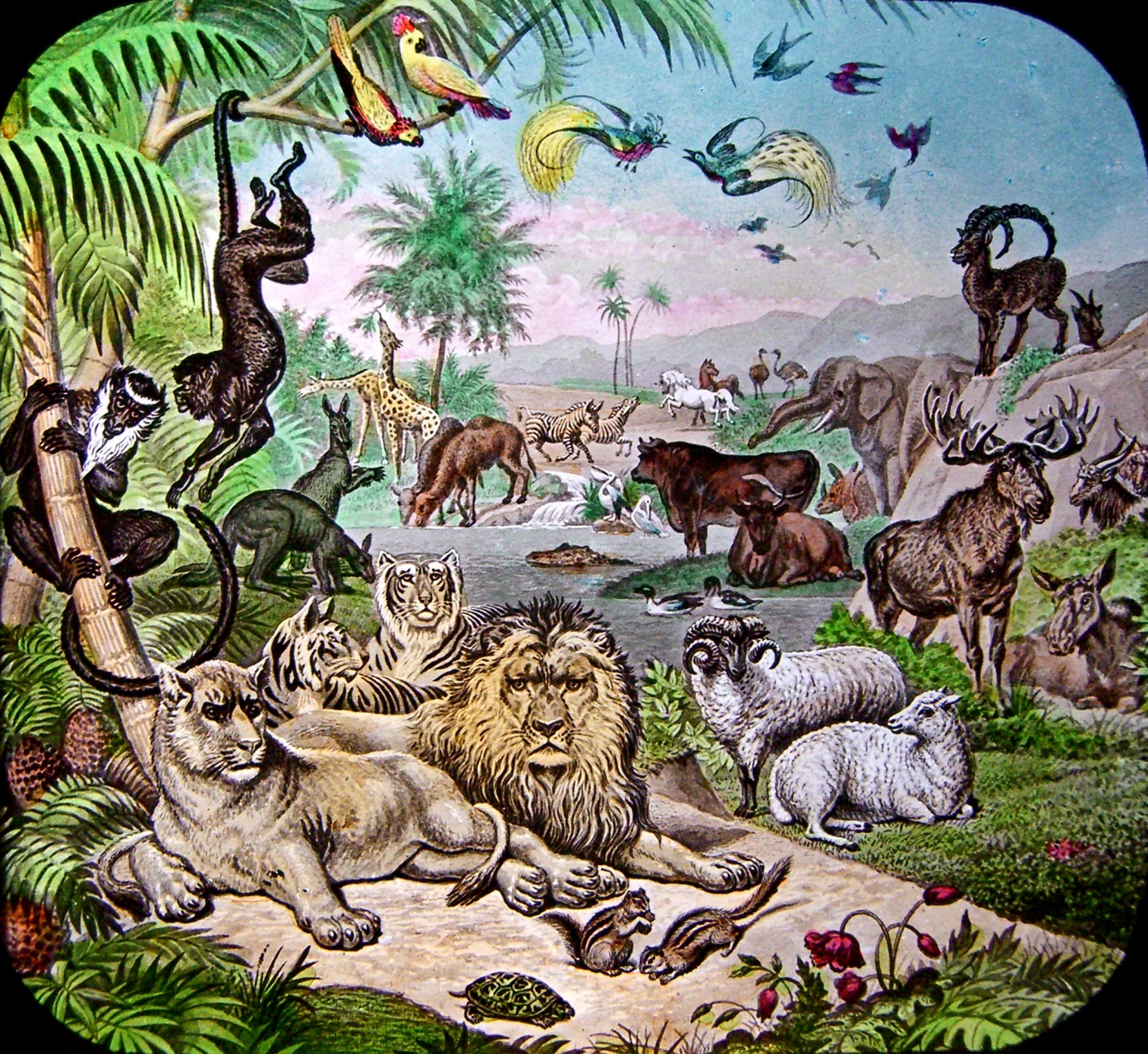 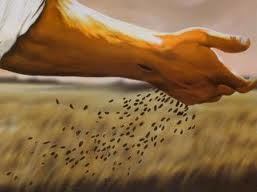 40 There are also celestial (Heavenly) bodies, and bodies terrestrial (Earthly): but the glory of the celestial is one, and the glory of the terrestrial is another. 
41 There is one glory of the sun, and another glory of the moon, and another glory of the stars: for one star differeth from another star in glory.
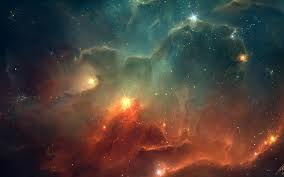 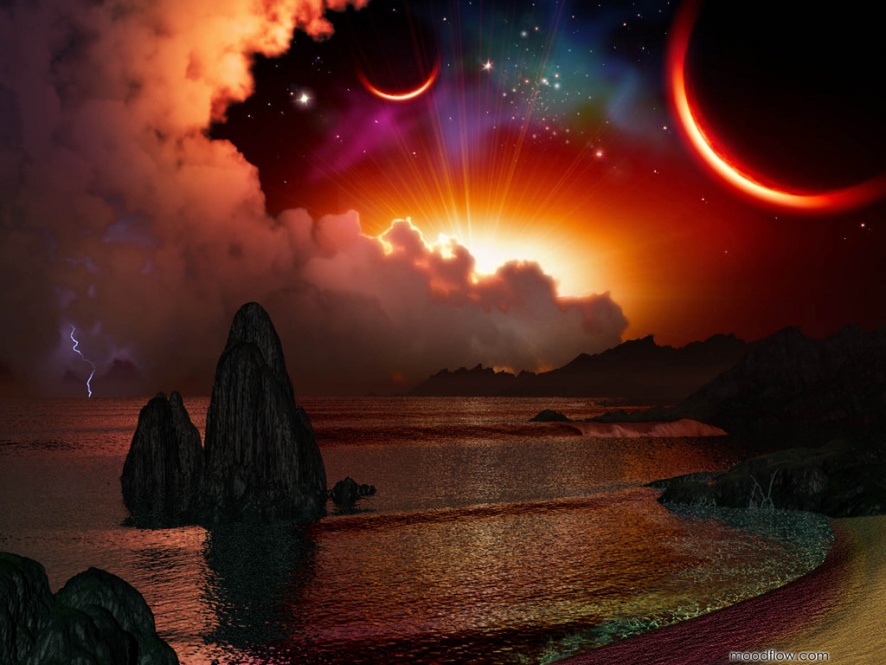 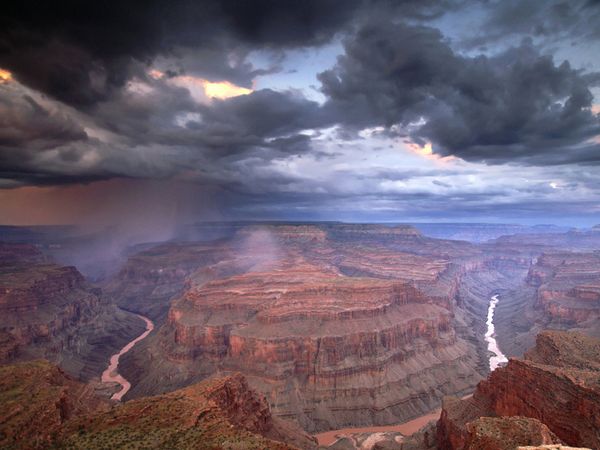 42 So also is the resurrection of the dead. It is sown in corruption; it is raised in incorruption:
 43 It is sown in dishonour; it is raised in glory: it is sown in weakness; it is raised in power:
 44 It is sown a natural body; it is raised a spiritual body. There is a natural body, and there is a spiritual (glorified) body.
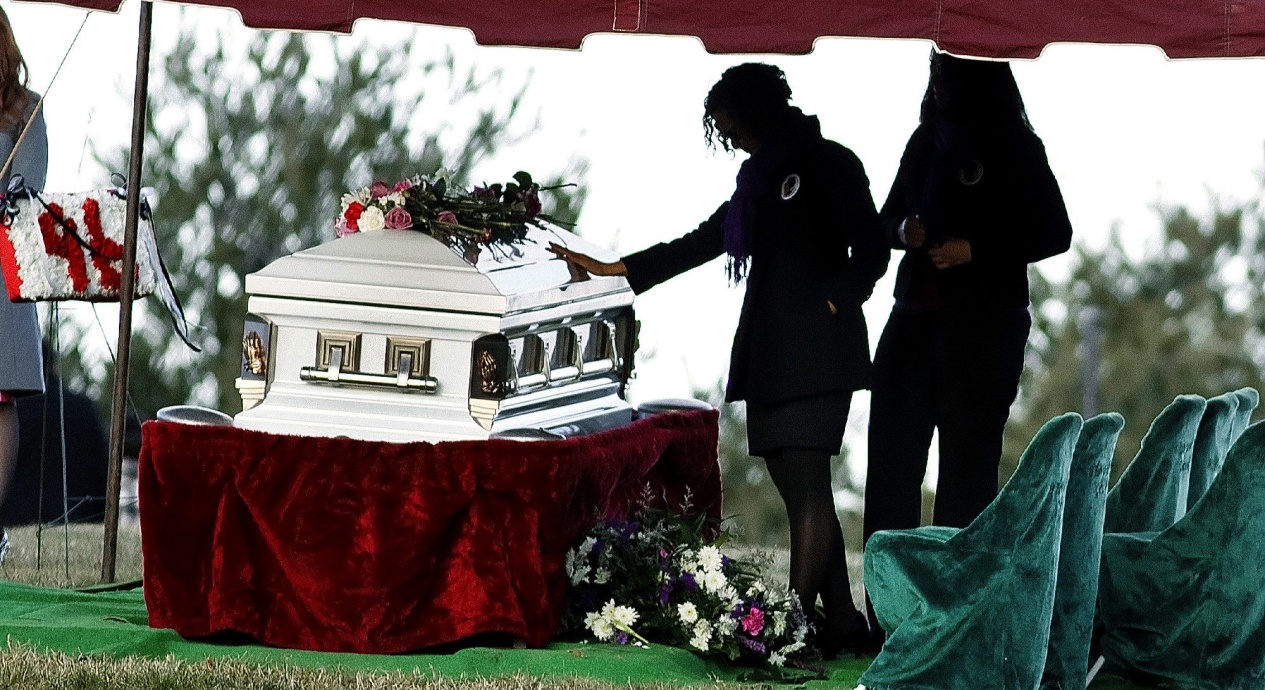 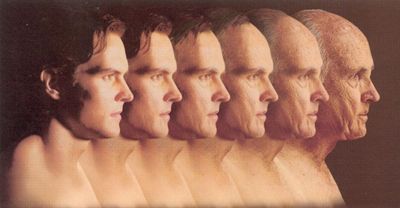 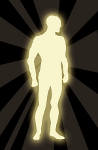 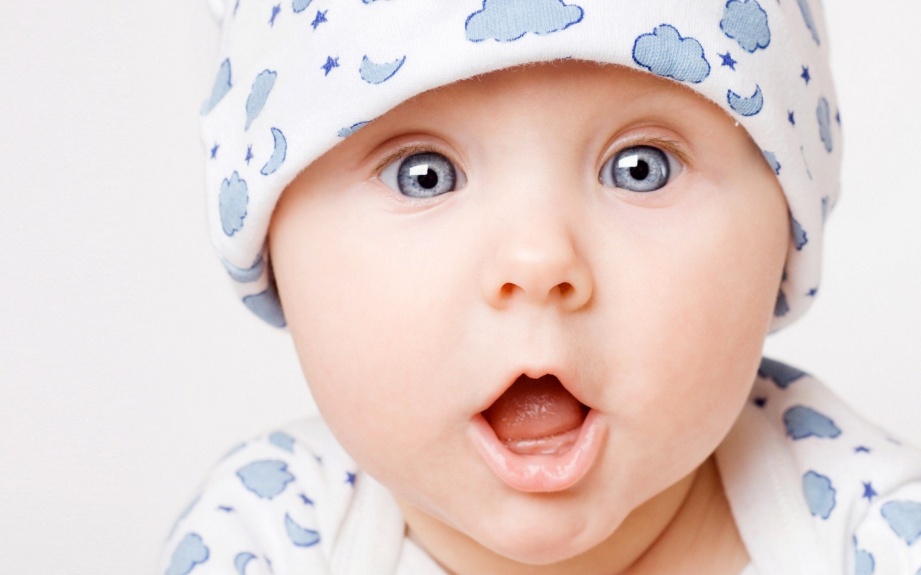 45 And so it is written, The first man Adam was made a living soul; the last Adam (Christ) was made a quickening spirit.
 46 Howbeit that was not first which is spiritual, but that which is natural (earthly) and afterward that which is spiritual (Heavenly/Glorified).
 47 The first man is of the earth, earthy: the second man is the Lord from heaven.
 48 As is the earthy, such are they also that are earthy: and as is the heavenly, such are they also that are heavenly.
 49 And as we have borne the image of the earthy, we shall also bear the image of the heavenly.
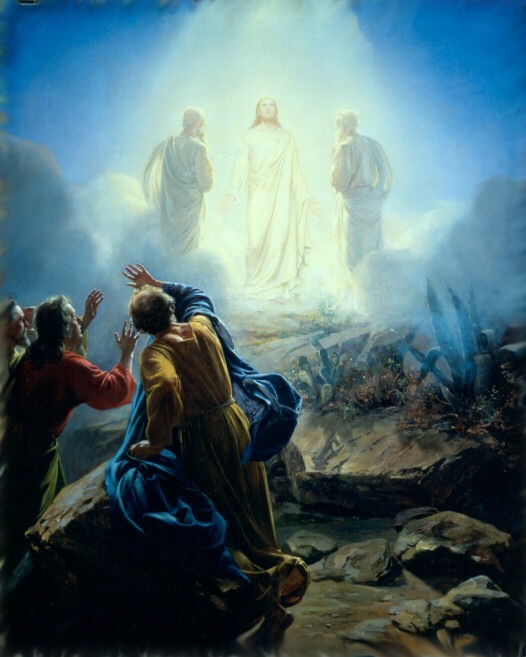 Mount of Transfiguration
 (Luke 9:27-36)
His glorified body had flesh and bone
"Behold my hands and my feet, that it is I myself: handle me, and see; for a spirit hath not flesh and bones, as ye see me have. And when he had thus spoken, he showed them his hands and his feet" 
(Luke 24:39-40)
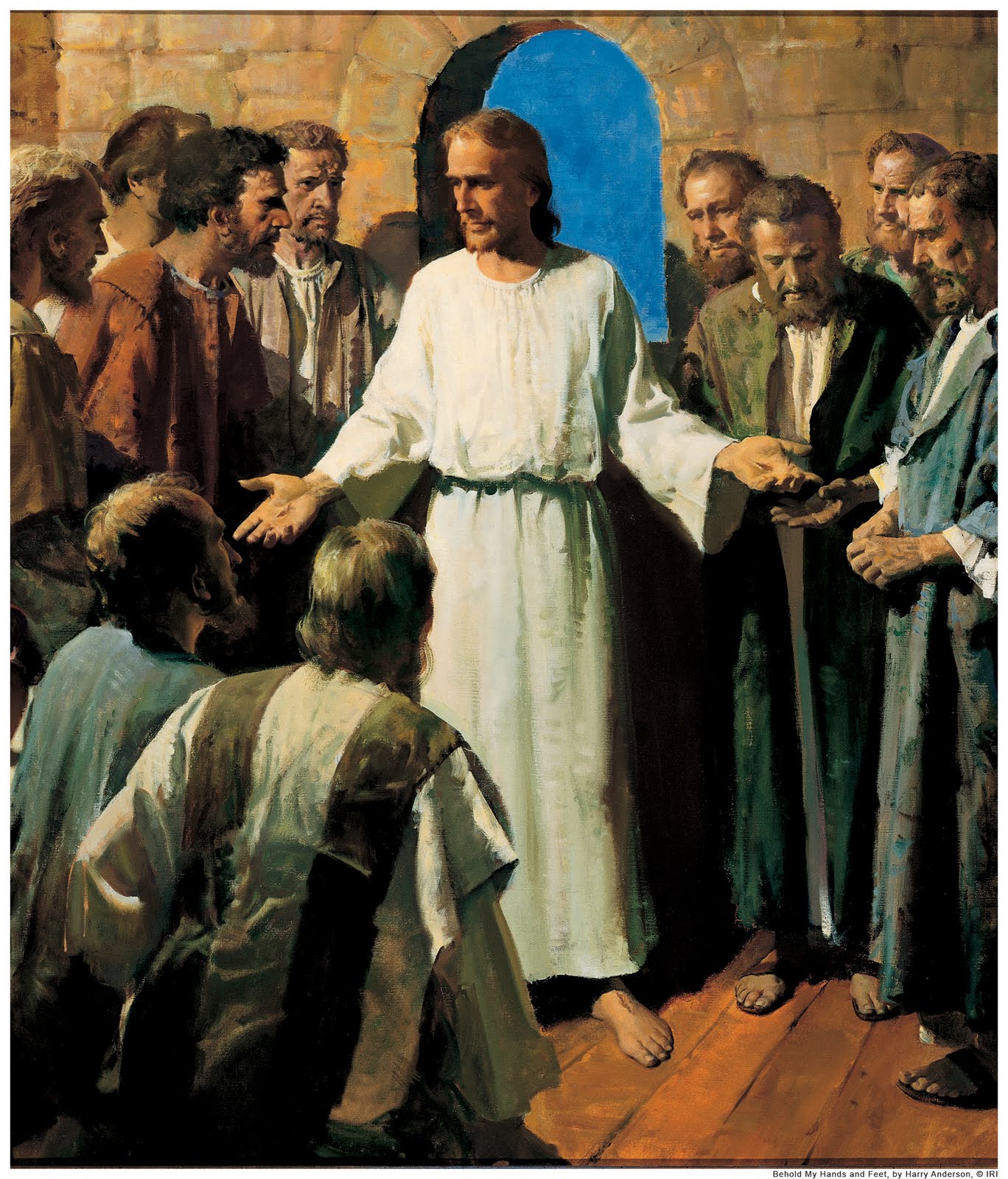 He ate food in this glorified body
“Simon Peter went up, and drew the net to land full of great fishes, an hundred and fifty and three: and for all there were so many, yet was not the net broken Jesus saith unto them, Come and dine. And none of the disciples durst ask him, Who art thou? knowing that it was the Lord. Jesus then cometh, and taketh bread, and giveth them, and fish likewise. This is now the third time that Jesus shewed himself to his disciples, after that he was risen from the dead.” 
 (John 21:11-14)
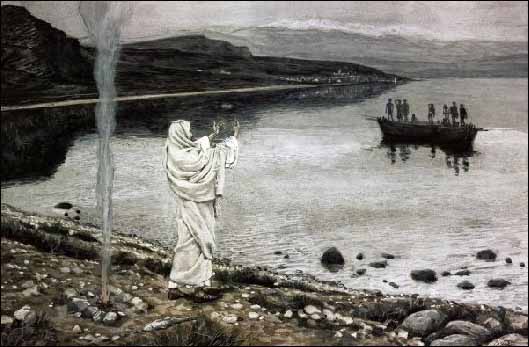 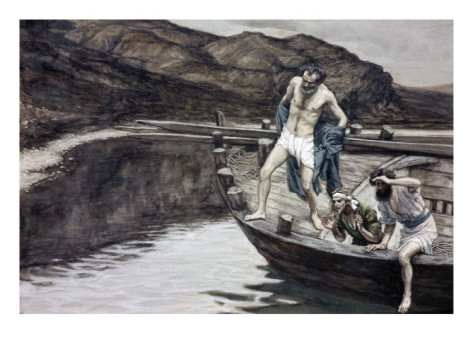 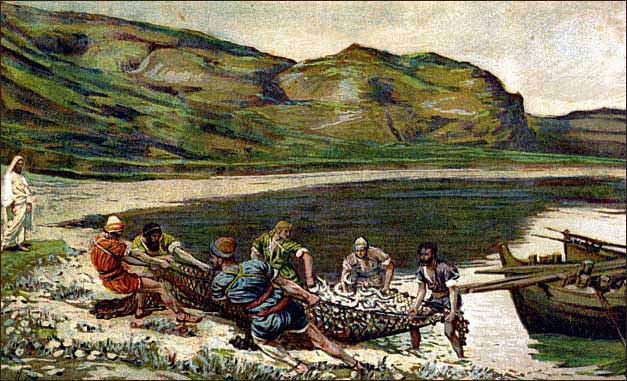 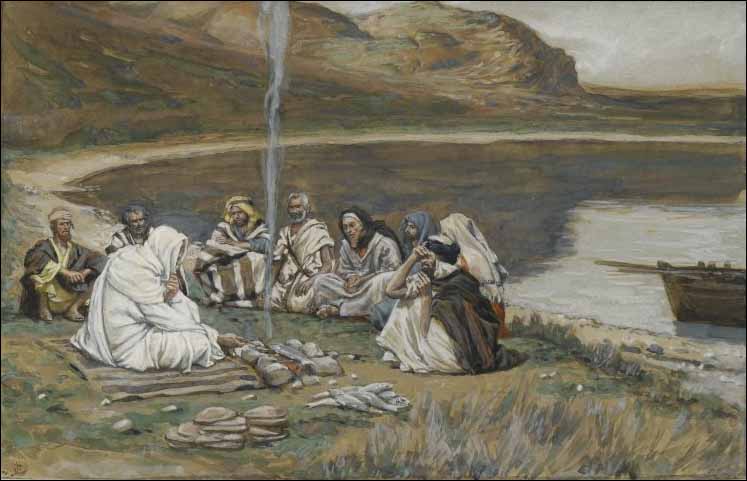 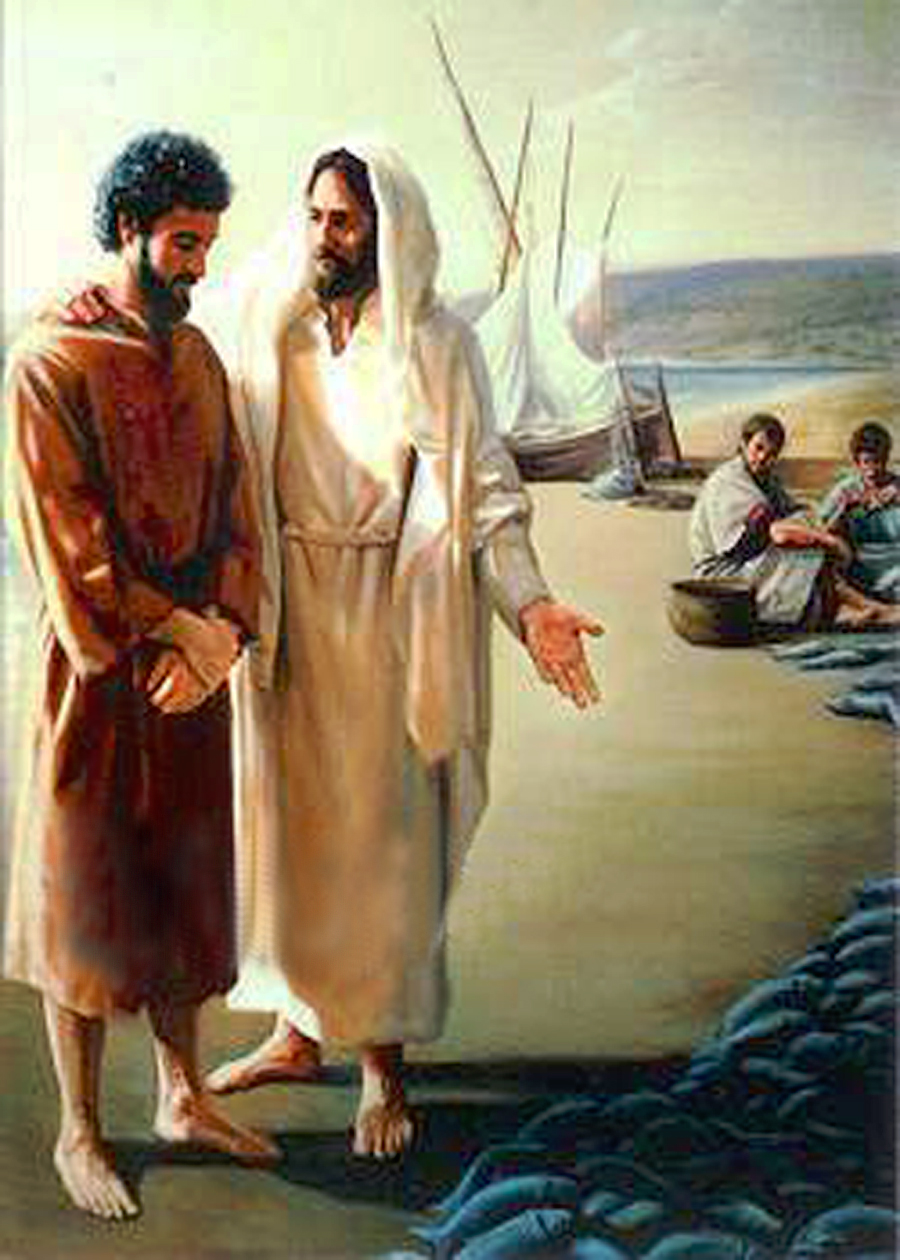 “So when they had dined, Jesus saith to Simon Peter, Simon, son of Jonas, lovest thou me more than these? He saith unto him, Yea, Lord; thou knowest that I love thee. He saith unto him, Feed my lambs.”
(John 21:15)
His glorified body still bore the marks of his crucifixion
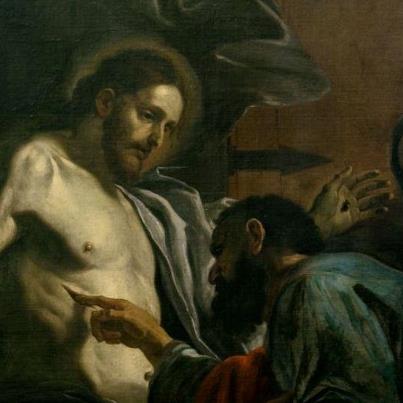 "Then saith he to Thomas, Reach hither thy finger, and behold my hands; and reach hither thy hand, and thrust it into my side: and be not faithless, but believing" 
(John 20:27)
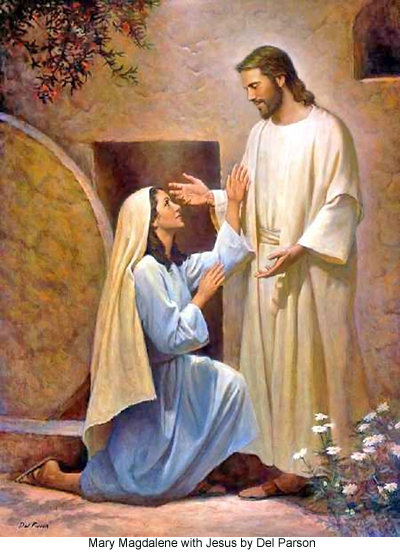 “And when she had thus said, she turned herself back, and saw Jesus standing, and knew not that it was Jesus…Jesus saith unto her, Mary. She turned herself, and saith unto him, Rabboni; which is to say, Master.” 
(John 20:14-16)
“For now we see through a glass, darkly; but then face to face: now I know in part; but then shall I know even as also I am known.” 
(I Cor. 13:12)
His glorified body was not subjected to material laws
"Then the same day at evening, being the first day of the week, when the doors were shut where the disciples were assembled for fear of the Jews, came Jesus and stood in the midst,          and saith unto them,               Peace be unto you" 
(John 20:19)
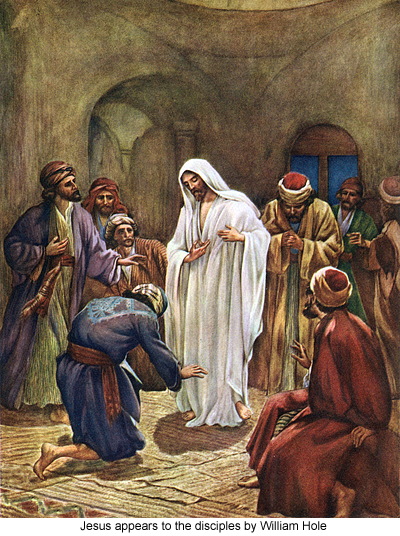 "And their eyes were opened, and they knew him; and he vanished out of their sight…And as they thus spake, Jesus himself stood in the midst of them, and saith unto them, Peace be unto you" 
(Luke 24:31, 36)
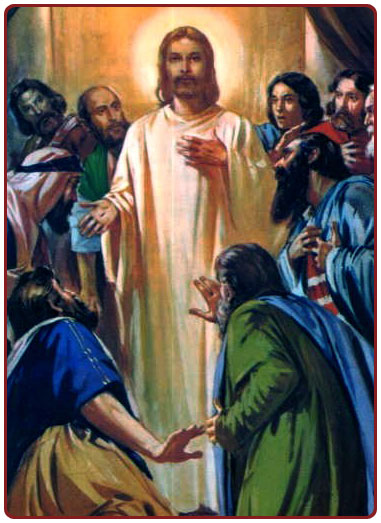 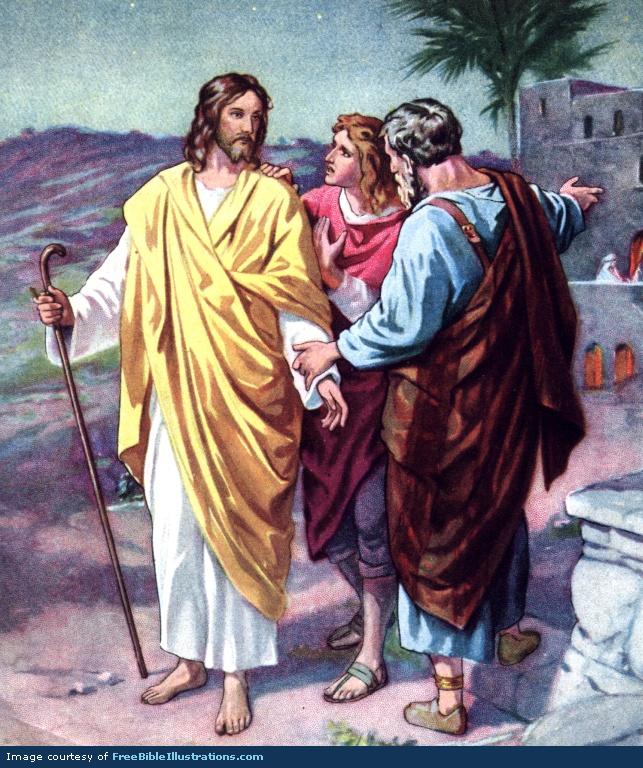 50 Now this I say, brethren, that flesh and blood cannot inherit the kingdom of God; neither doth corruption inherit incorruption.
“For I know that in me (that is, in my flesh,) dwelleth no good thing.” (Rom. 7:18)
"For the life of the flesh is in the blood." (Leviticus 17:11)
“For what the law could not do, in that it was weak through the flesh, God sending his own Son in the likeness of sinful flesh, and for sin, condemned sin in the flesh.” Rom. 8:3
“Forasmuch then as the children are partakers of flesh and blood he also himself likewise took part of the same (virgin birth - flesh / divine nature - blood), that through death he might destroy him that had the power of death, that is, the devil.” (Heb 2:14)
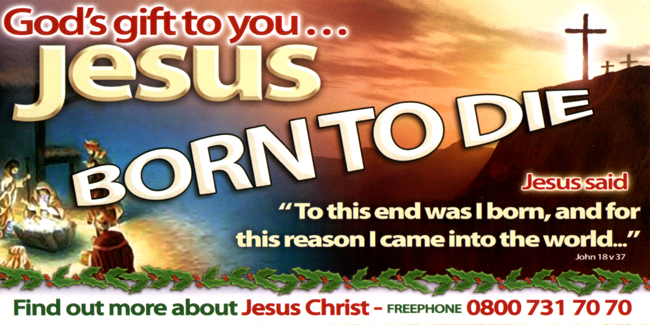 “And there shall in no wise enter into it (Heaven) any thing that defileth, neither whatsoever worketh abomination, or maketh a lie: but they which are written in the Lamb's book of life.” (Rev. 21:27)
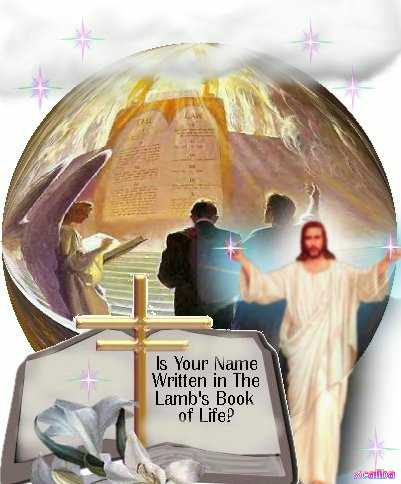 51 Behold, I shew you a mystery; We shall not all sleep, but we shall all be changed,
 52 In a moment, in the twinkling of an eye, at the last trump: for the trumpet shall sound, and the dead shall be raised incorruptible, and we shall be changed.
 53 For this corruptible must put on incorruption, and this mortal must put on immortality.
 54 So when this corruptible shall have put on incorruption, and this mortal shall have put on immortality, then shall be brought to pass the saying that is written, Death is swallowed up in victory.
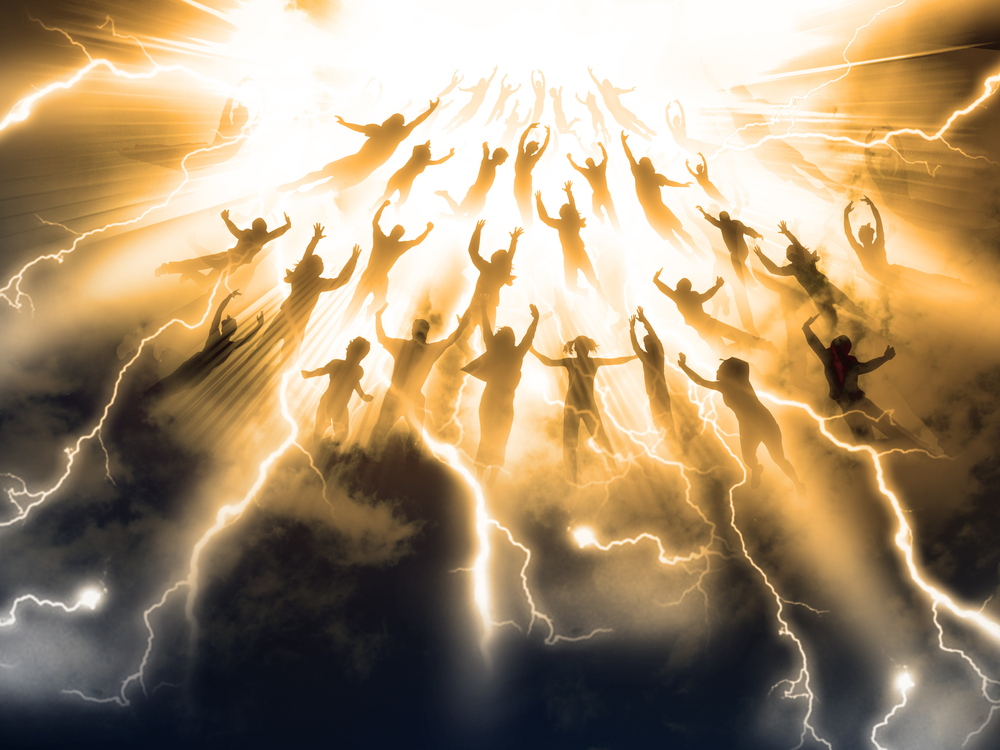 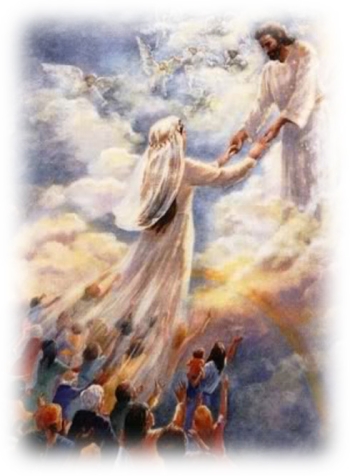 “For this we say unto you by the word of the Lord, that we which are alive and remain unto the coming of the Lord shall not prevent them which are asleep. For the Lord himself shall descend from heaven with a shout, with the voice of the archangel, and with the trump of God: and the dead in Christ shall rise first: Then we which are alive and remain shall be caught up together with them in the clouds, to meet the Lord in the air: and so shall we ever be with the Lord.”
(I Thessalonians 4:15-17)
55 O death, where is thy sting? O grave, where is thy victory? 
 56  The sting of death is sin; and the strength of sin is the law.
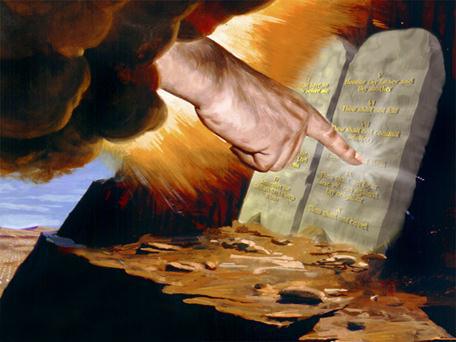 57 But thanks be to God, which giveth us the victory through our Lord Jesus Christ.
 58 Therefore, my beloved brethren, be ye stedfast, unmoveable, always abounding in the work of the Lord, forasmuch as ye know that your labour is not in vain in the Lord.
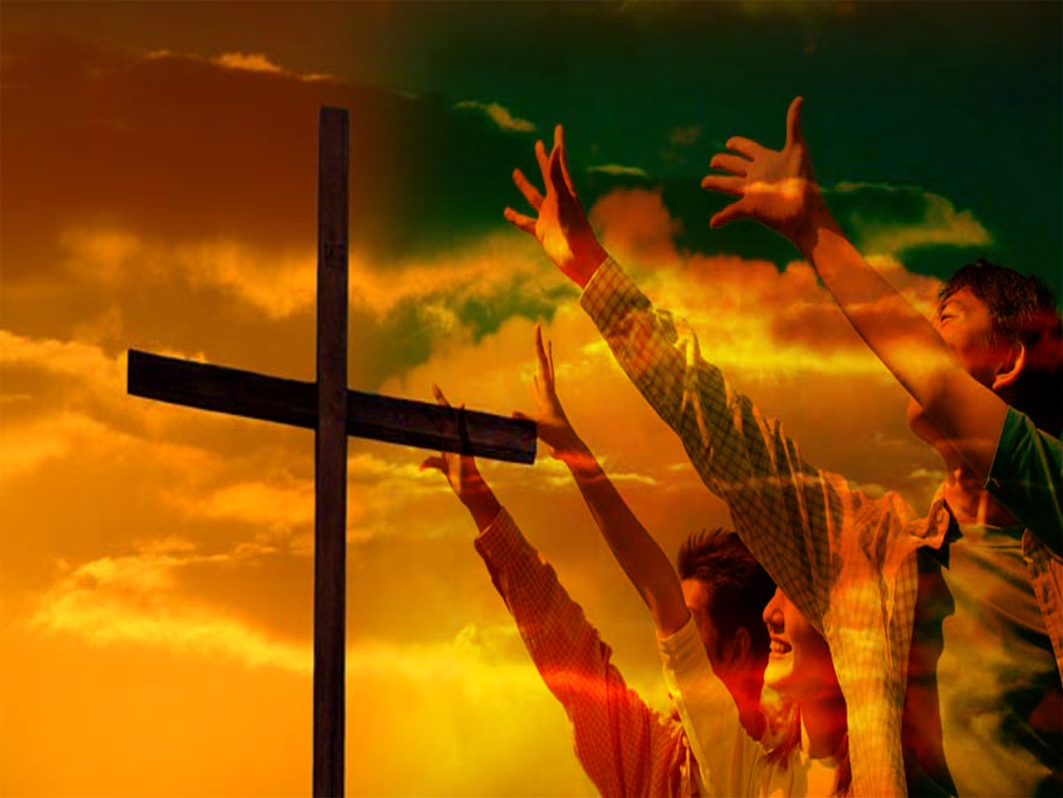 “The last enemy to be destroyed is death.” I Cor. 15:26
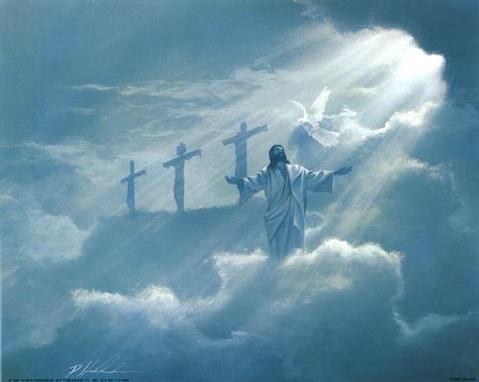 “And I give unto them eternal life; and they shall never perish…” John 10:28
Do people in heaven right                       now have bodies?
If we enter at the very moment of death into our Lord’s presence (II Cor. 5:8), do we enter bodily?
No – Our bodies go into the ground to await the resurrection of the body – I Thess. 4:4 “sleep” / John 5:29
Upon death our spirit and soul go to be with the Lord -                        (II Cor. 5:6-8) “Therefore we are always confident, knowing that, whilst we are at home in the body, we are absent from the Lord: (For we walk by faith, not by sight:) We are confident, I say, and willing rather to be absent from the body, and to be present with the Lord.”
"What is the intermediate state?"
The “intermediate state” is a theological concept that speculates regarding what kind of body, if any, believers in heaven have while they wait for their physical bodies to be resurrected. The Bible makes it clear that deceased believers are with the Lord  -            (II Corinthians 5:6-8; Philippians 1:23).
The Bible also makes it clear that the resurrection of believers has not yet occurred, meaning that the bodies of deceased believers are still in the grave - (I Corinthians 15:50-54; 1 Thessalonians 4:13-17).
So, the question of the intermediate state is whether believers in heaven are given temporary physical bodies until the resurrection, or whether believers in heaven exist in spirit form until the resurrection.
The Bible does not give a great amount of detail regarding the intermediate state.
The only Scripture that specifically, but indirectly, speaks to the issue is (Revelation 6:9) “And when he had opened the fifth seal, I saw under the altar the souls of them that were slain for the word of God, and for the testimony which they held”
In this verse John is given a vision of those who will be killed because of their faith during the Tribulation. 
In this vision those believers who had been killed are under God’s altar in heaven and are described as “souls.” 
So, from this one verse, if there is a Biblical answer for the intermediate state, it would seem that believers in heaven are in spirit form until the resurrection.
(II Corinthians 12:2-4) is clear proof that the spirit can exist consciously and intelligently apart from the body.
 Paul, when he was caught up, knew perfectly that he was at the third heaven, and heard unspeakable words, which it is not lawful for man to utter, and yet he twice assures us that he could not tell whether he was in the body or out of the body. 
 This shows that he believed in the possibility of spiritual existence apart from the body.
GLORIFICATION: THE FINAL DIVINE ACT OF REDEMPTION
“Even we ourselves groan within ourselves, waiting for the adoption, to wit, the redemption of our body.” 
(Rom. 8:23)
“For the Lamb which is in the midst of the throne shall feed them, and shall lead them unto living fountains of waters: and God shall wipe away all tears from their eyes…
And God shall wipe away all tears from their eyes; and there shall be no more death, neither sorrow, nor crying, neither shall there be any more pain: for the former things are passed away.” (Rev. 7:17, 21:4)
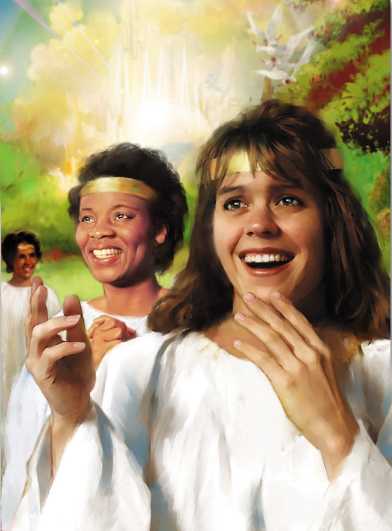